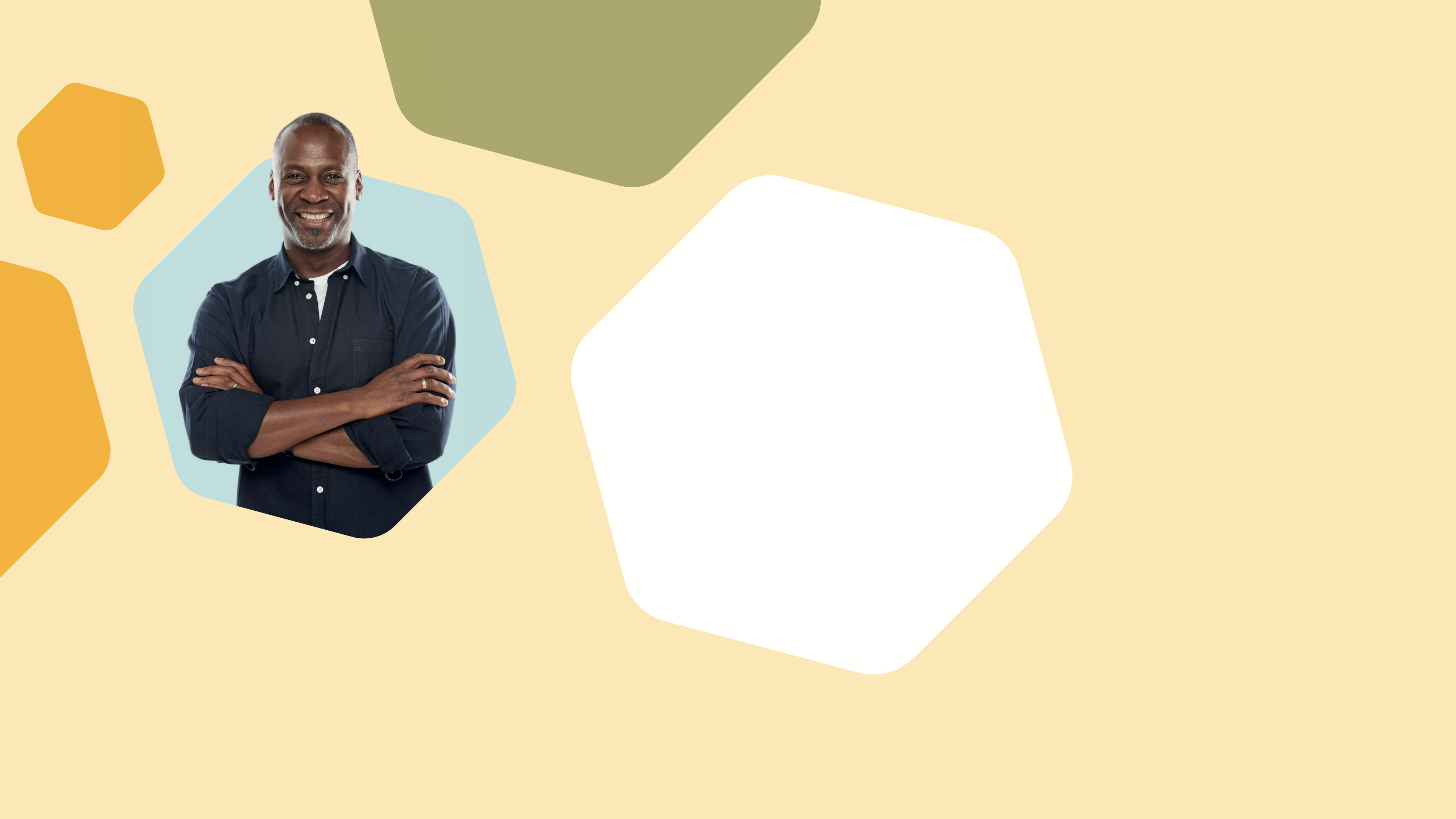 Training
Drie grond-	houdingen
bij het levensverhaal
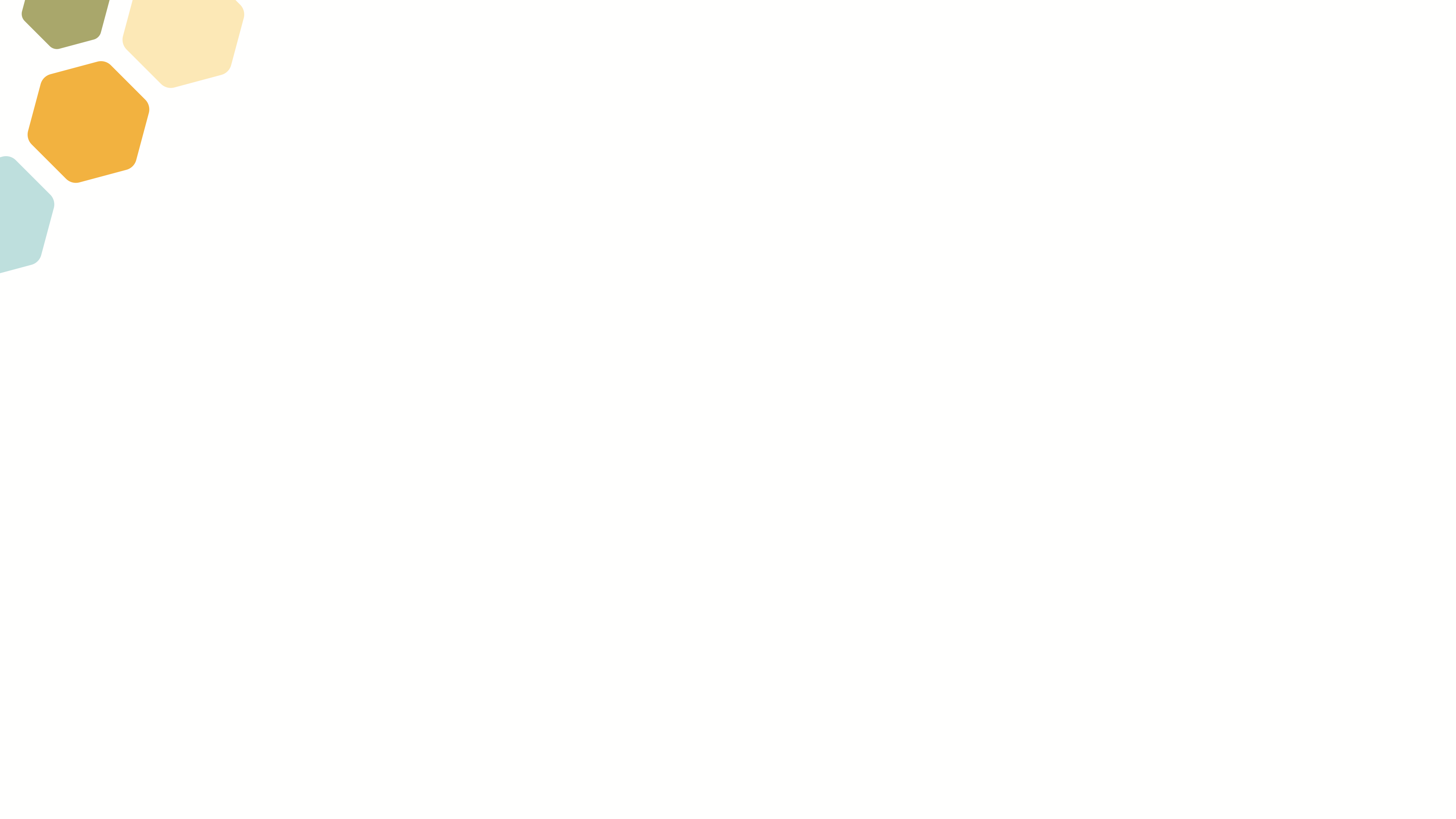 Training
Drie grond-	houdingen
bij het levensverhaal
Naam Trainer / Organisatie
Datum
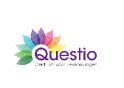 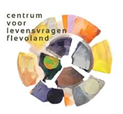 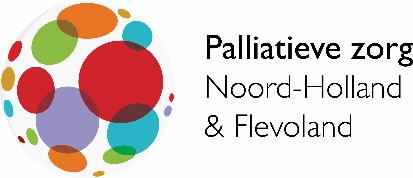 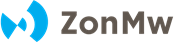 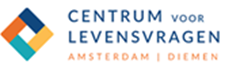 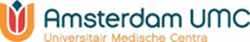 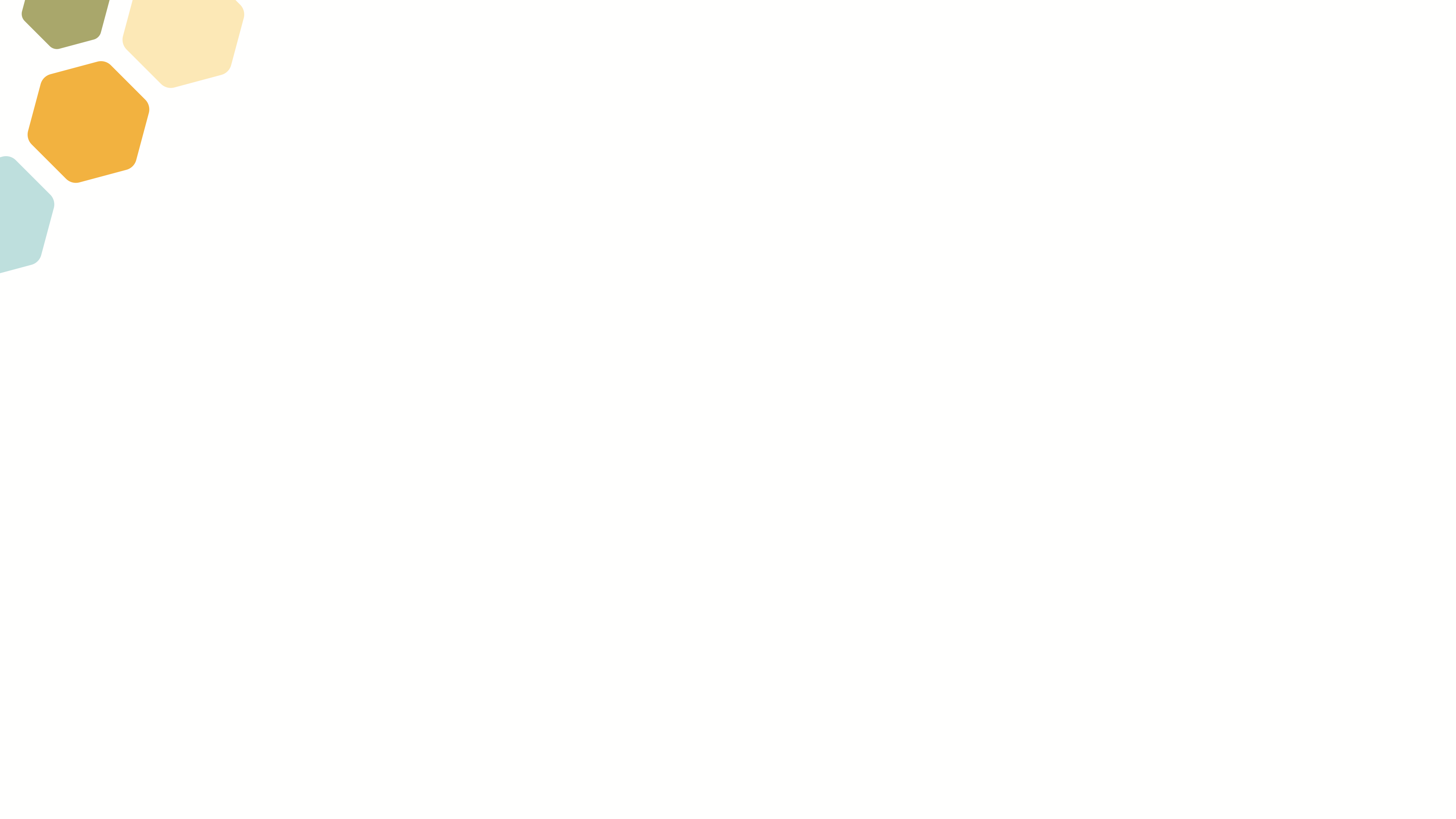 Training voor (vrijwillige) zorgverleners“Communiceren is zo dicht mogelijk langs elkaar heen spreken.Wat is er aan de hand? Wat is er nodig? Wat kan ik doen?”
Frans Vrijmoed , 2021
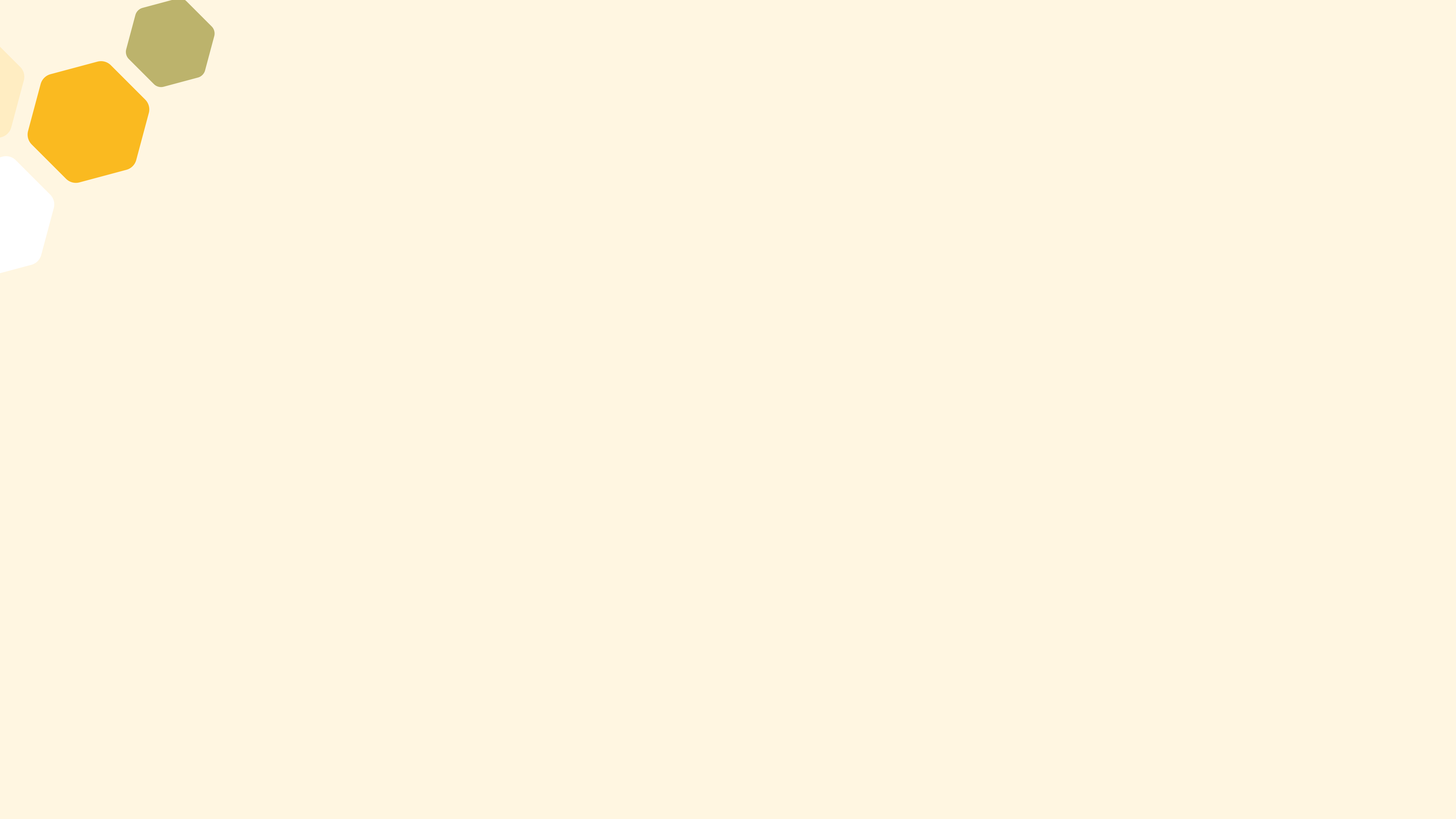 Workshop 1
Drie grondhoudingen met context

14:00 uur 		Introductie en kennismaking
14:15 uur	 	Luisteren; met uitleg gesprekslagen
15:00 uur		Helpen; met uitleg zorgrelaties
15:45 uur		Korte pauze
16:00 uur		Inspireren; met uitleg levenskunst
16:45 uur		Terugblik en vooruitblik
17:00 uur		Afsluiting
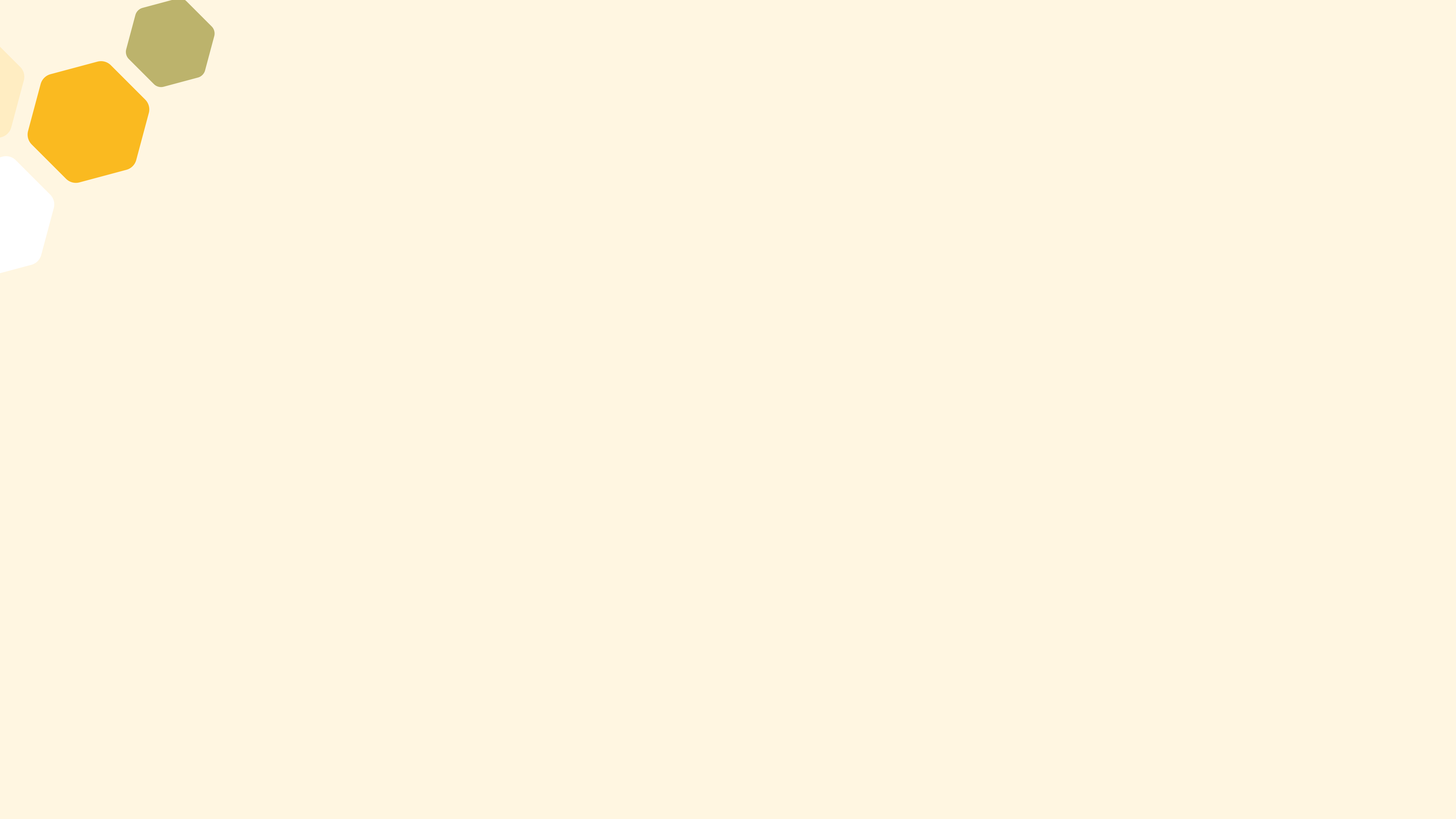 Workshop 2
Integrale oefening en verder
14:00 uur		Opfrissing, ervaringen en vragen
14:45 uur		Integraal gesprek voeren
15:45 uur		Pauze
16:00 uur		Doorverwijzen en regie
16:20 uur		Verdieping en intervisie
16:40 uur		Evaluatie(formulier)
17:00 uur		Afsluiting
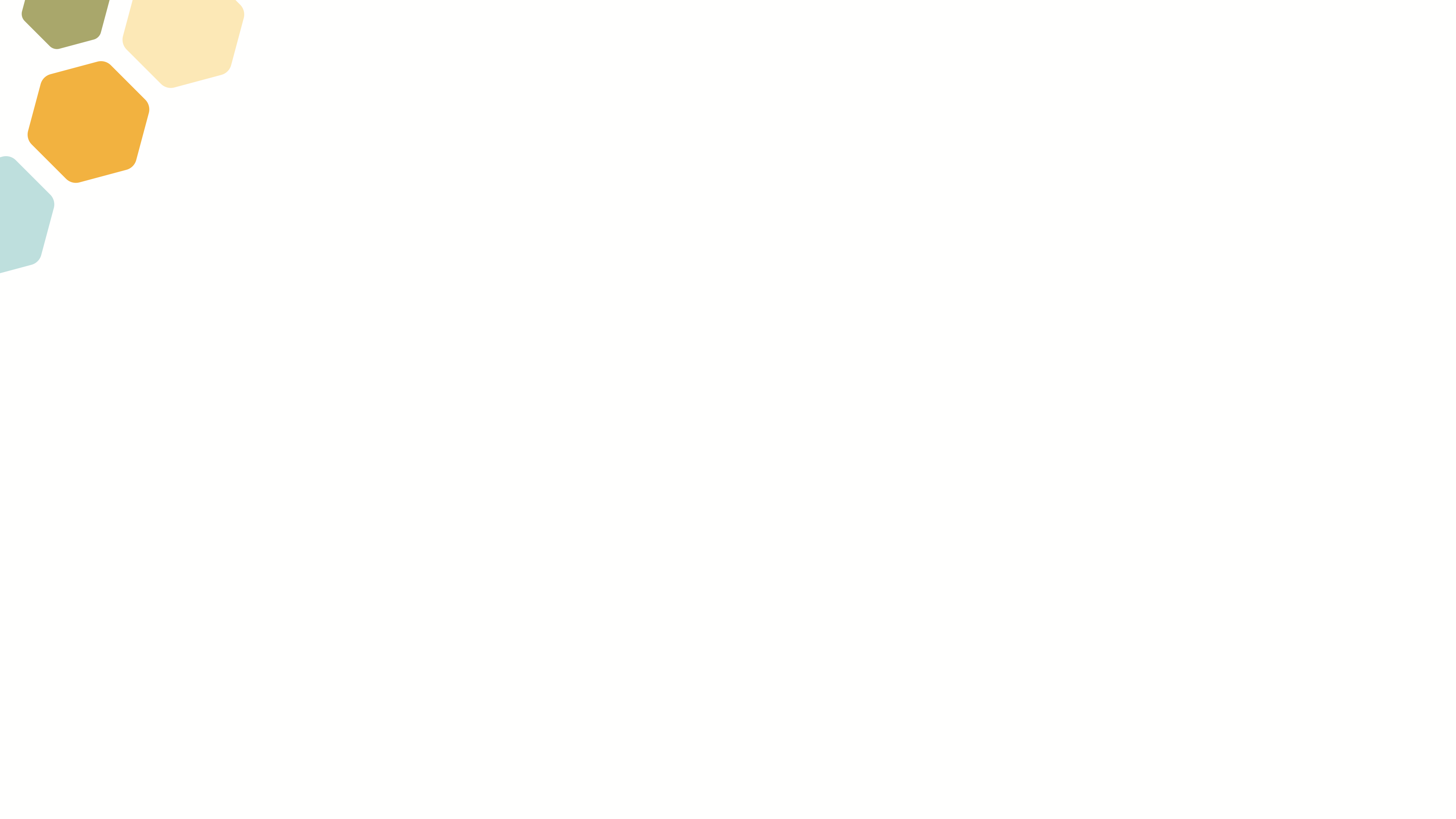 Drie grondhoudingen
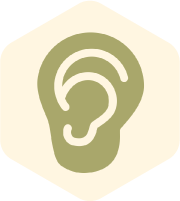 Luisteren
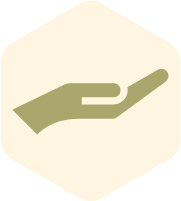 Helpen
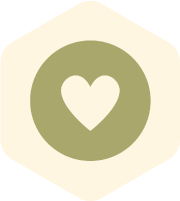 Inspireren
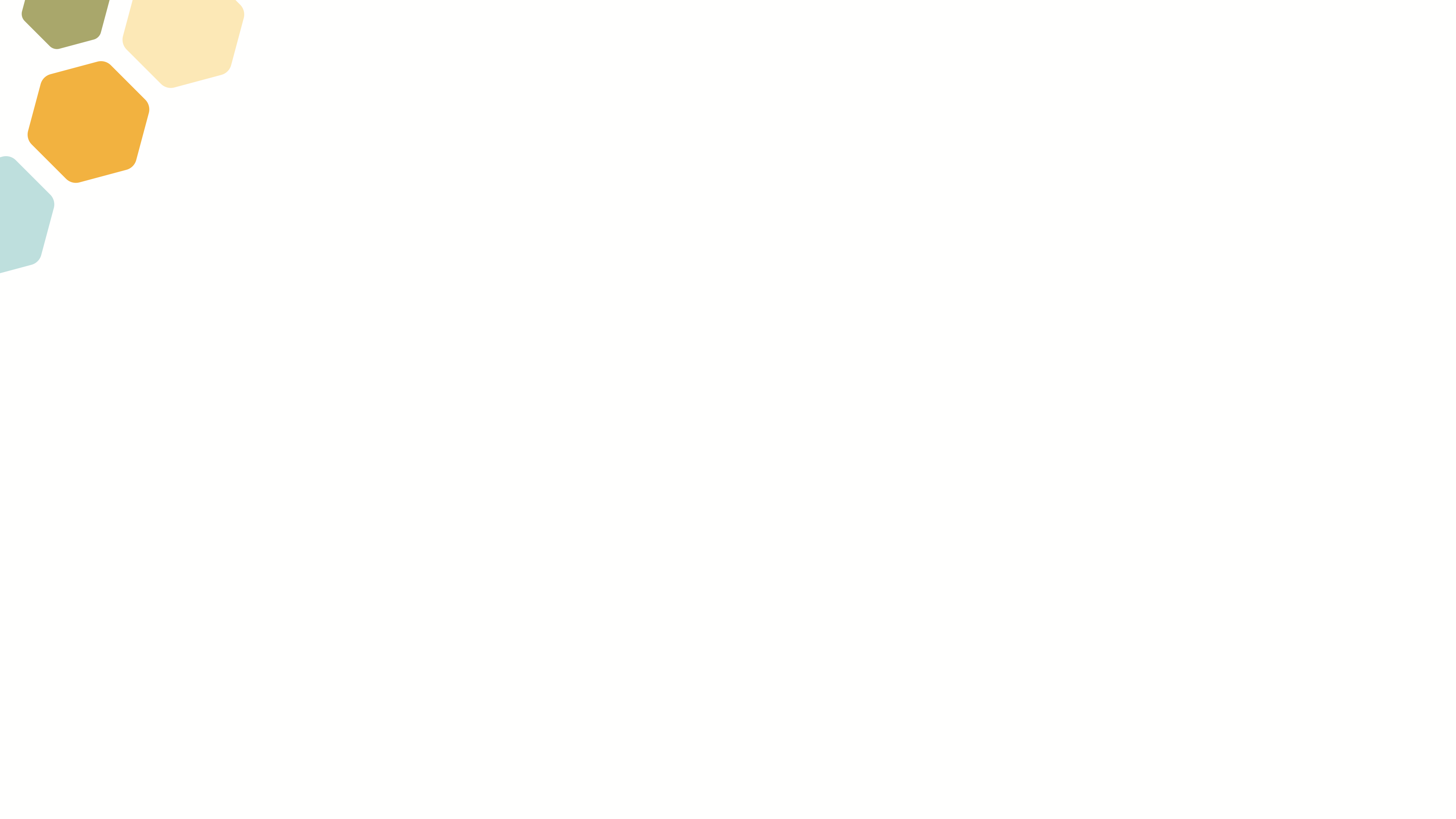 Rollen
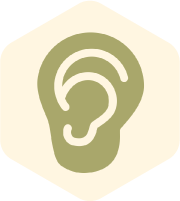 Luisteren
Metgezel
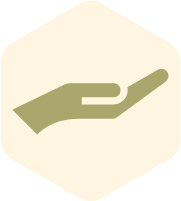 Helper
Helpen
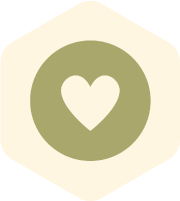 Inspireren
Getuige
Casus ‘voorlezen’, thuis afspelen en op reflecteren https://www.youtube.com/watch?v=2pD6Gcwgl_s
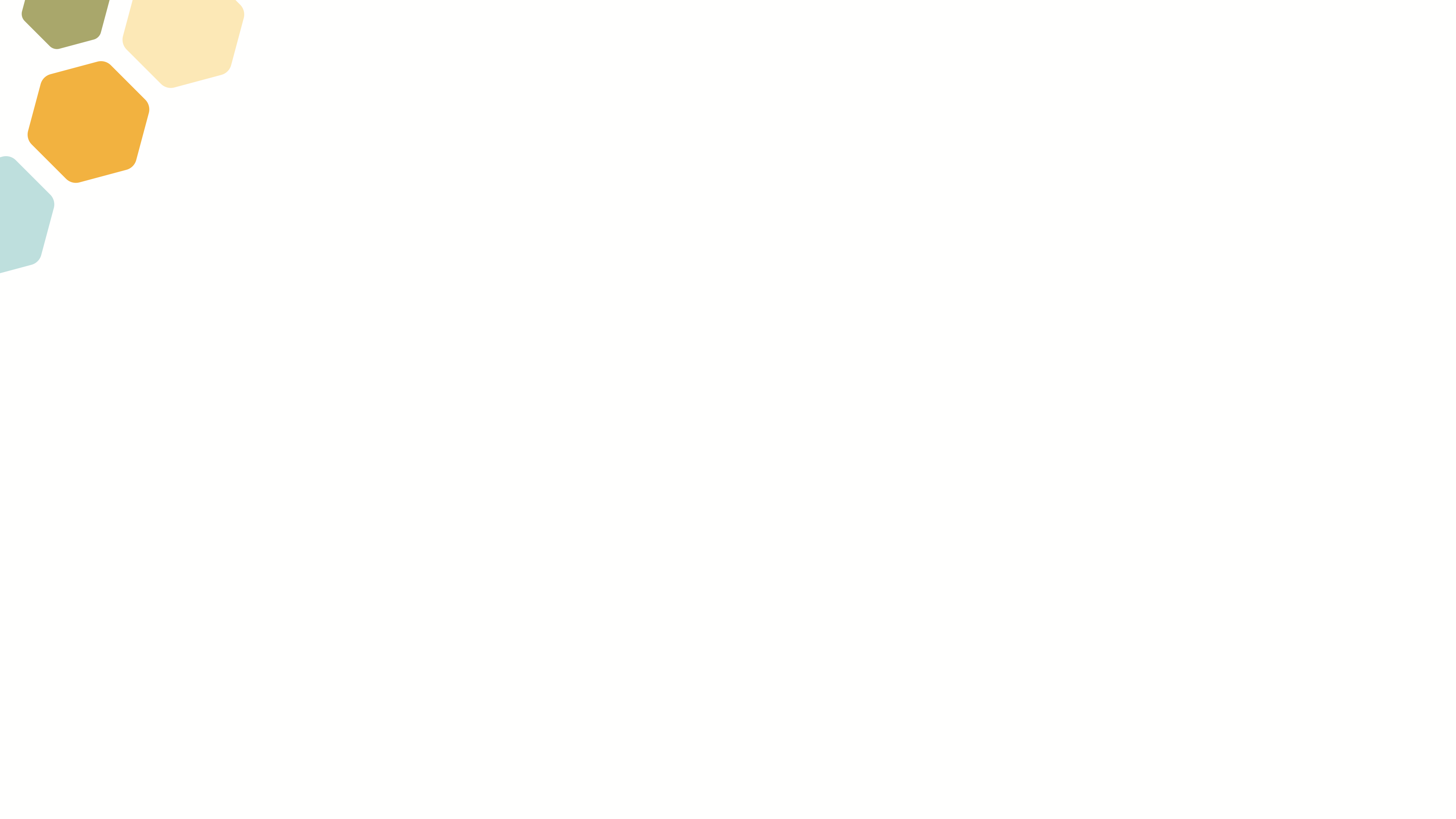 Luisteren
Luisteren en wat daarbij komt kijken
Veilige ruimte
Spiegelen
Verhelderen
Verdiepen

Meeleven en goed afronden

Vraag voor thuis bij de video: Hoe ging het luisteren in beide delen van het filmpje? Wat zou jij anders doen en waarom?
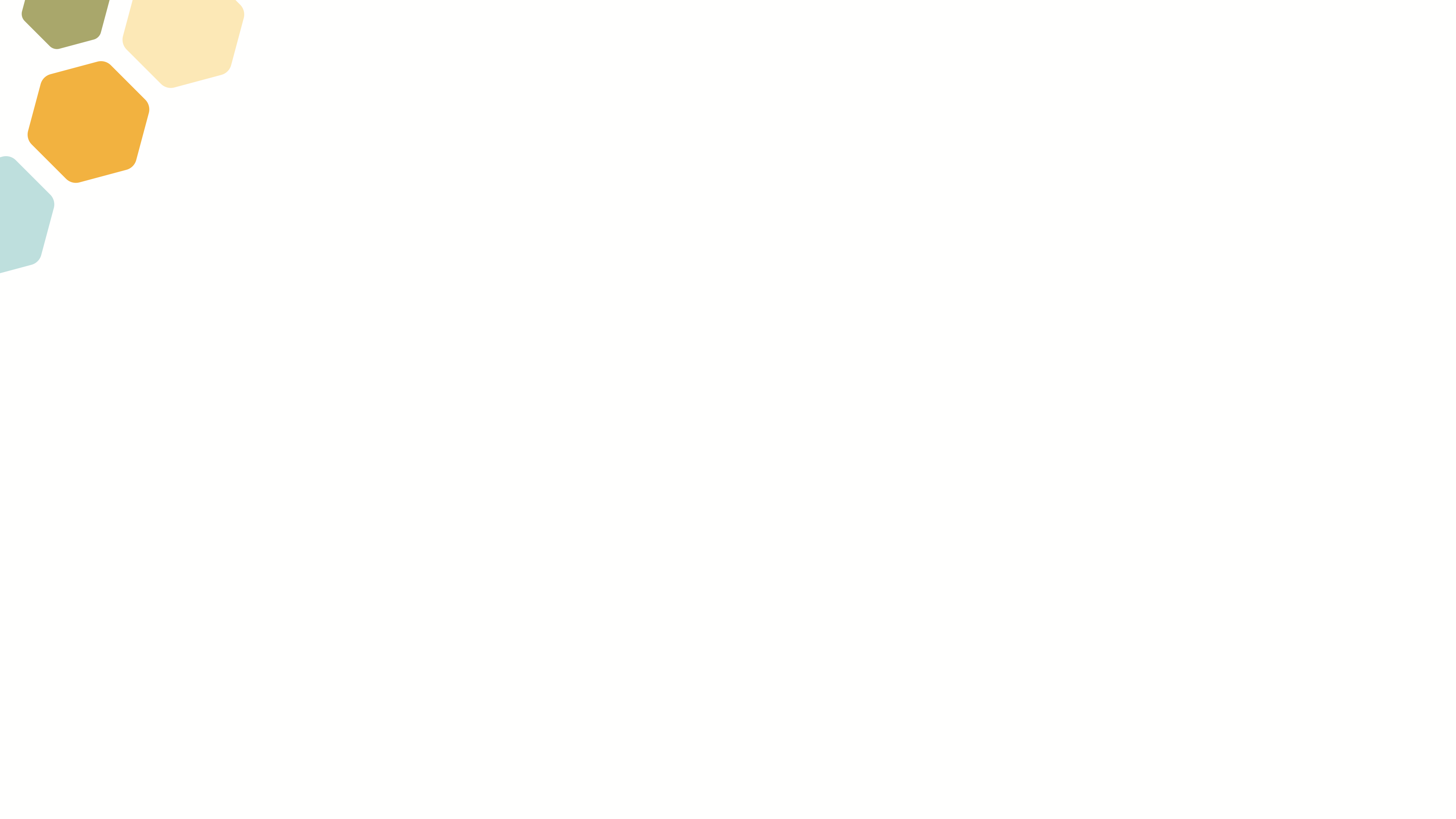 Helpen
De ander verder helpen op de levensweg
Verkennen mogelijkheden
Afwegingen maken
Keuzes maken
Reflecteren


Vraag voor thuis bij de video: Hoe ging het helpen in beide delen van het filmpje?
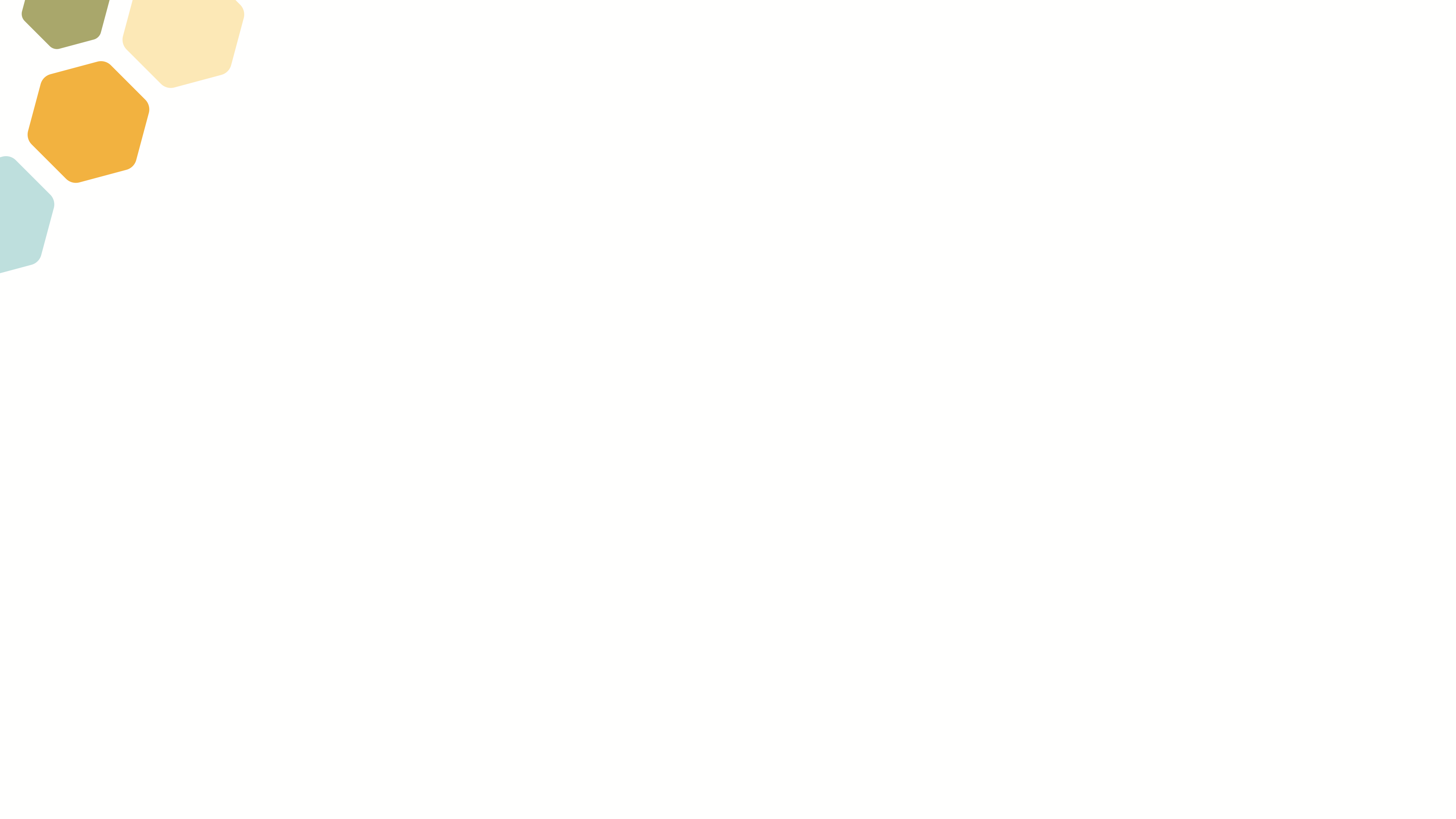 Inspireren
Vanuit jezelf iets vertellen
Aansluiten op de ander
Behoedzaam iets nieuws vertellen 
Persoonlijke leerweg, vb zicht op hoop
Verzoenen, met vrede verder kunnen


Vraag voor thuis bij de video: Wat zag je in de video over inspireren, wat zou jij doen?
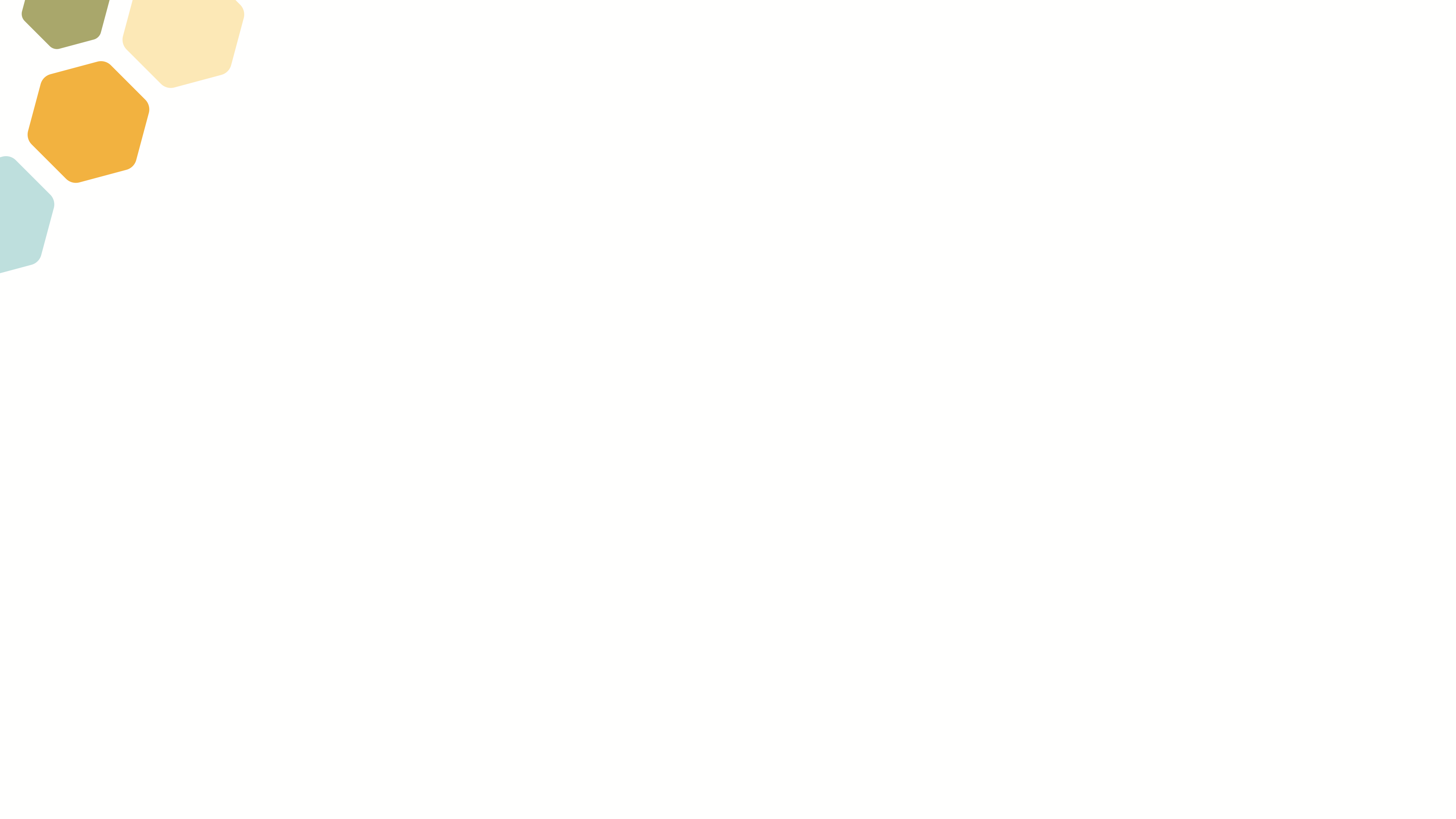 Levenskunst
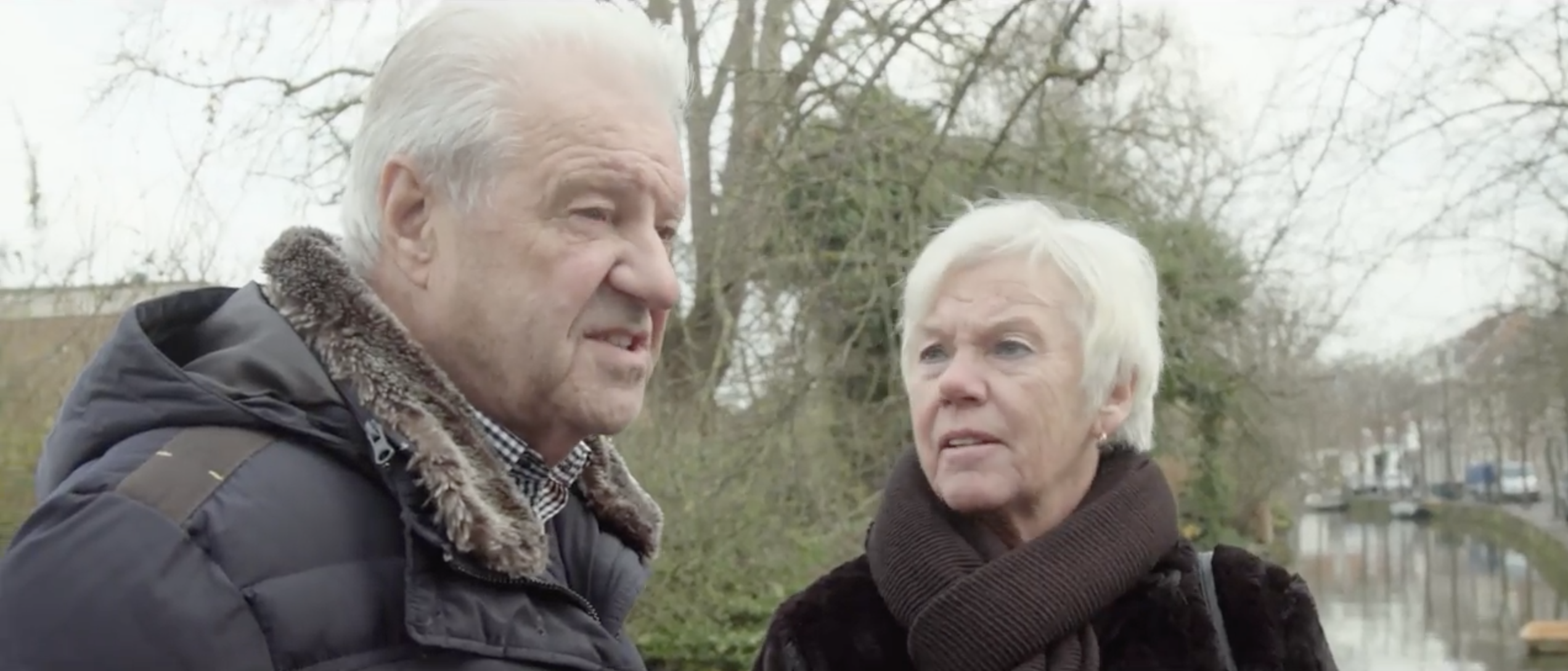 Levensvragen: niet zo vanzelf‘sprekend’
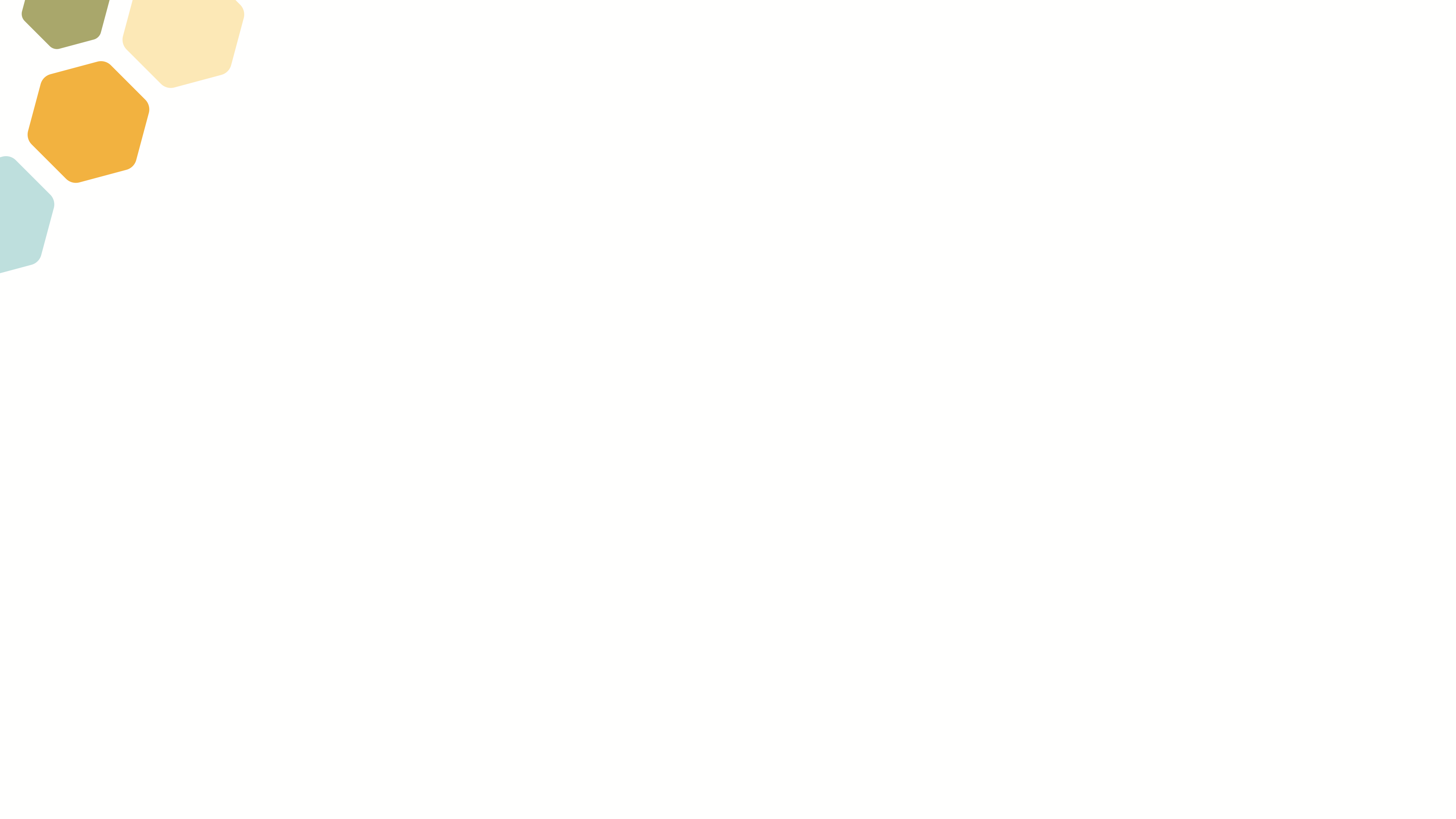 Levensbeschouwing
Levensverhaal
Levensvragen
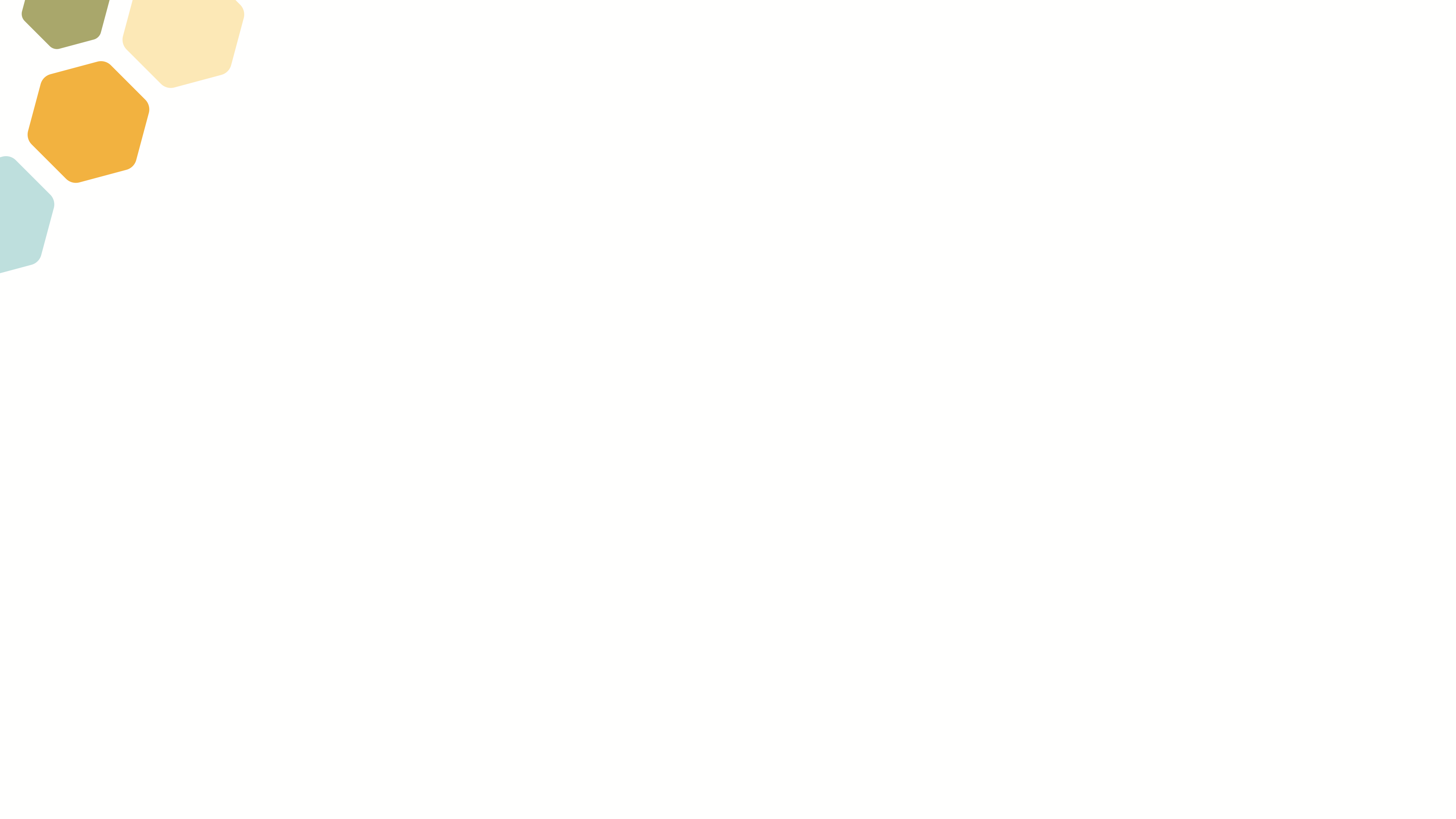 Het levensverhaal
Levenservaringen
Regie
Klemtonen
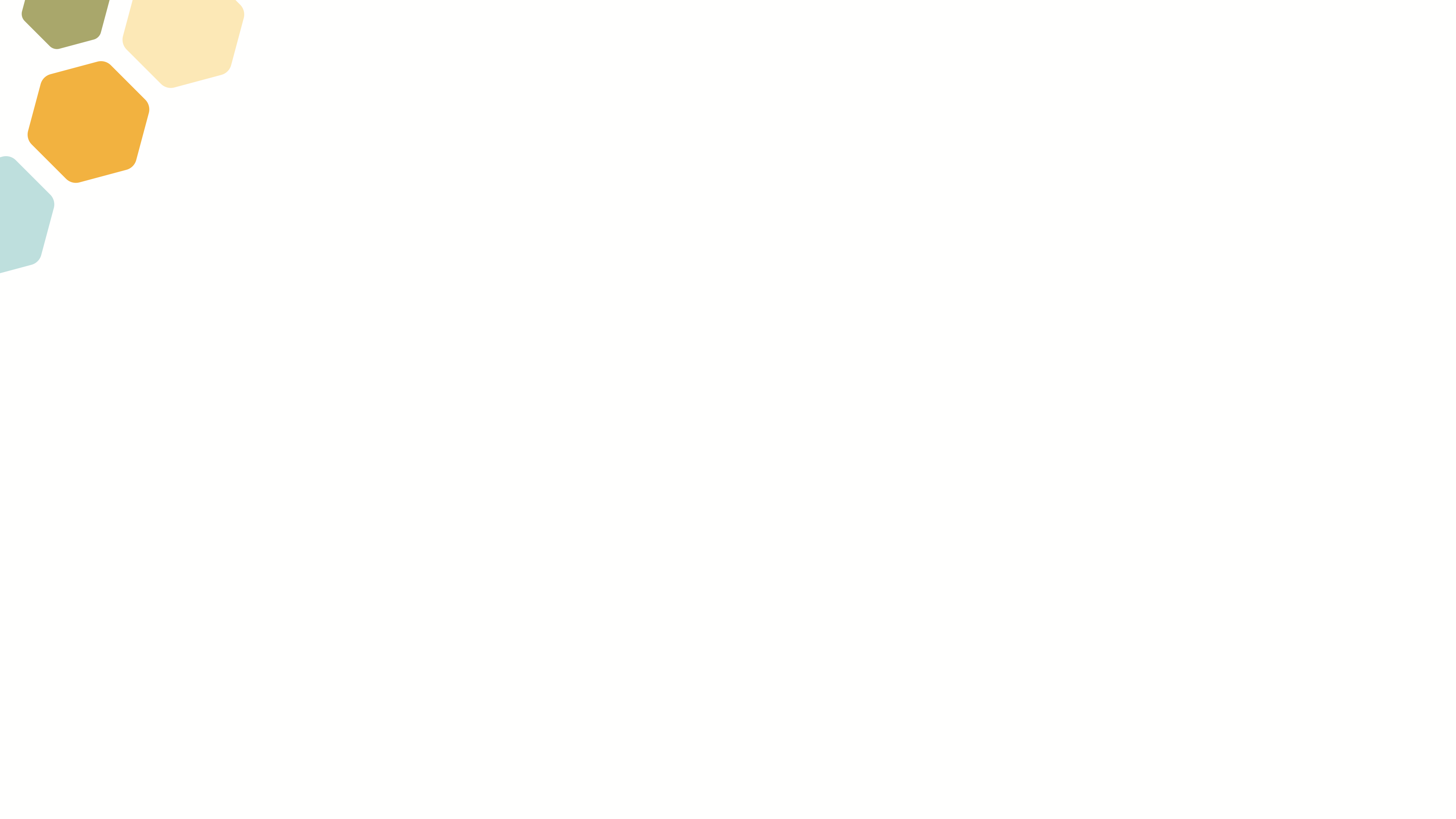 Het levensverhaal
Vier lagen

Feiten (zintuigelijke waarneming)
Gevoelens (emoties)
Identiteit (persoonlijkheid)
Betekenis (zingeving)

Thuisopdracht 1: Herken de lagen in een levensverhaal
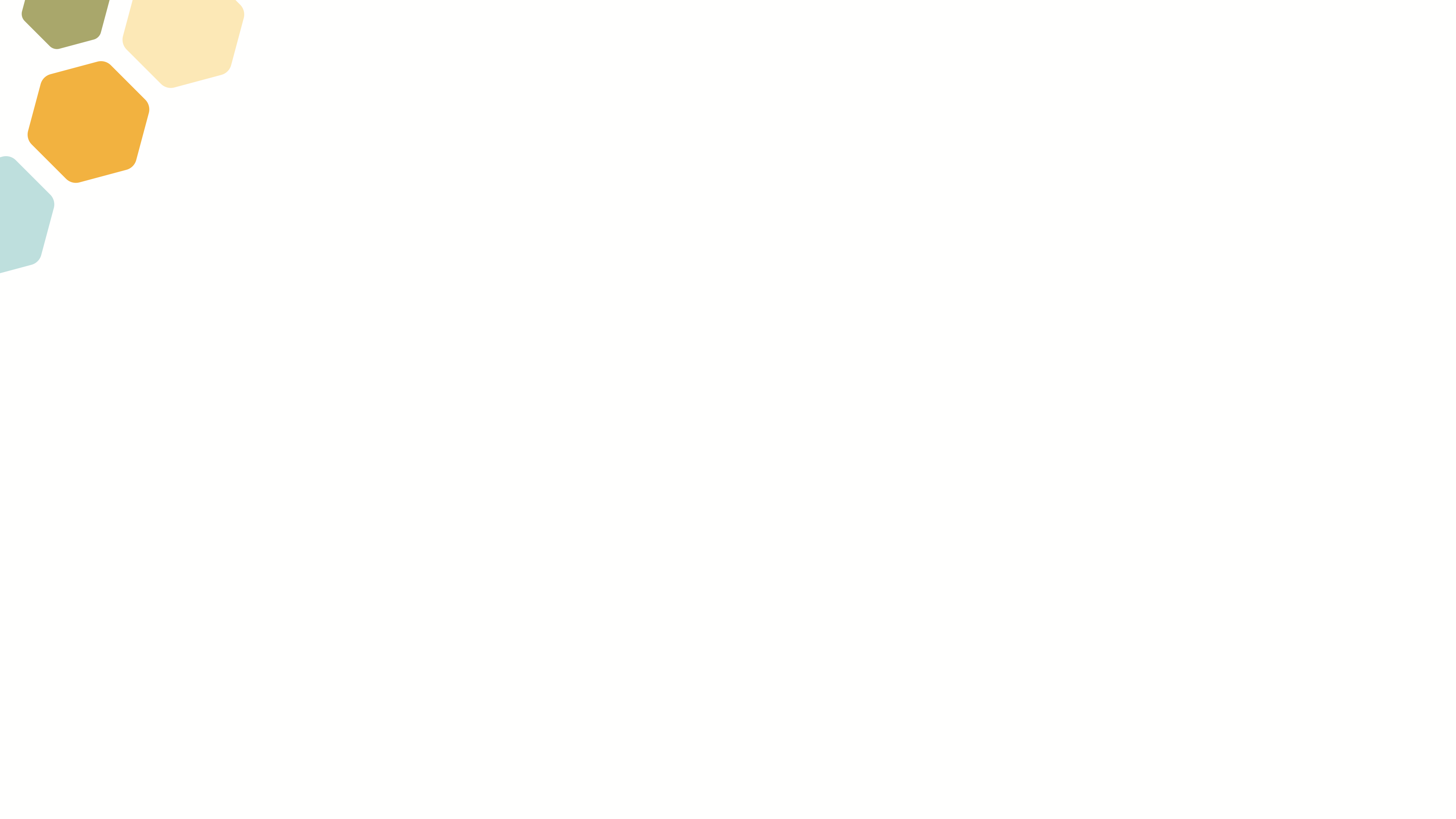 Levensbeschouwing
Levensverhaal
Levensvragen
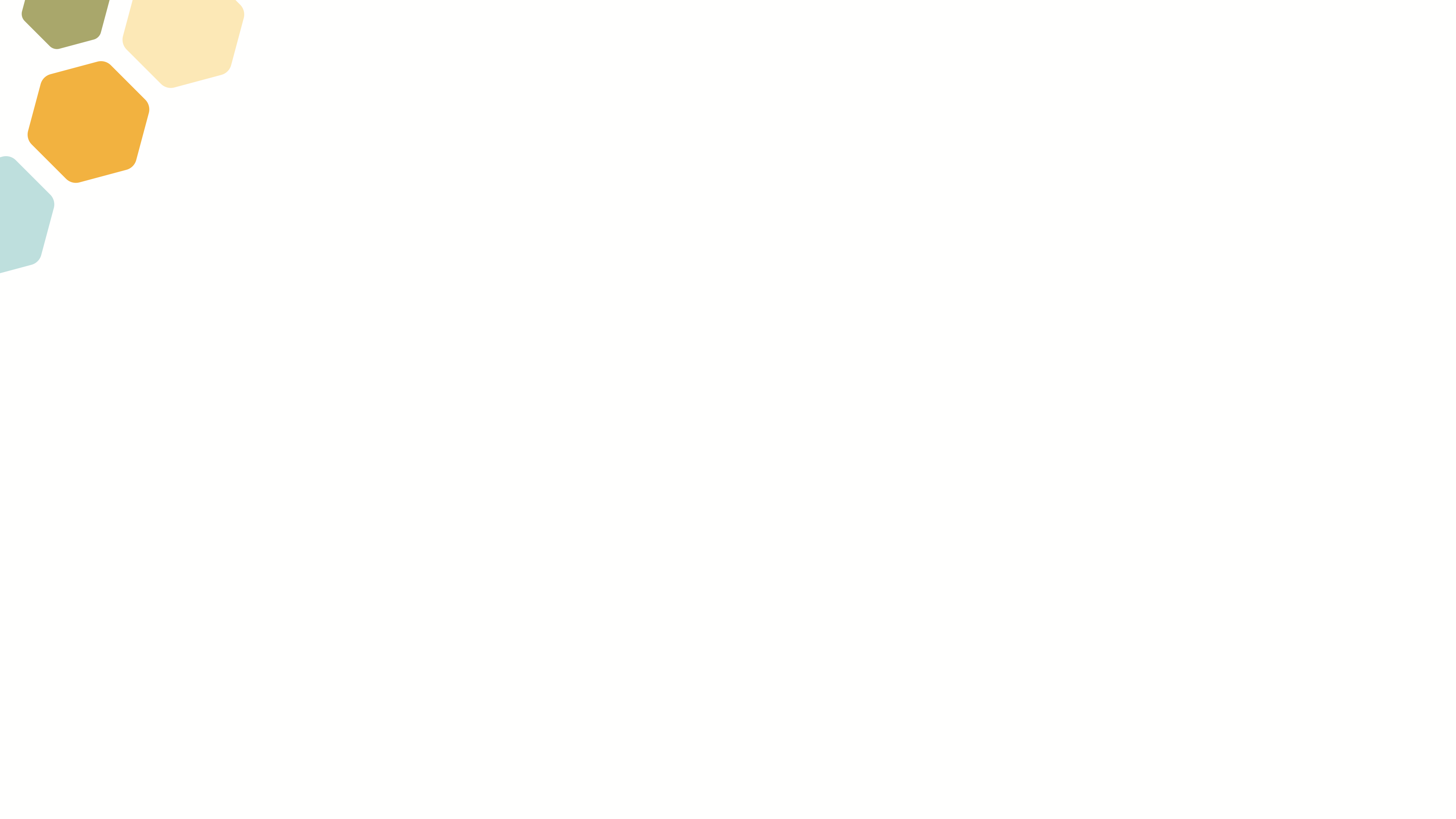 Levensvragen bij het levensverhaal
Vragen over betekenis, zingeving
Borrelen op uit gewone verhalen





Thuisopdracht 2: Bedenk een levensvraag en leg uit waarom het een levensvraag is
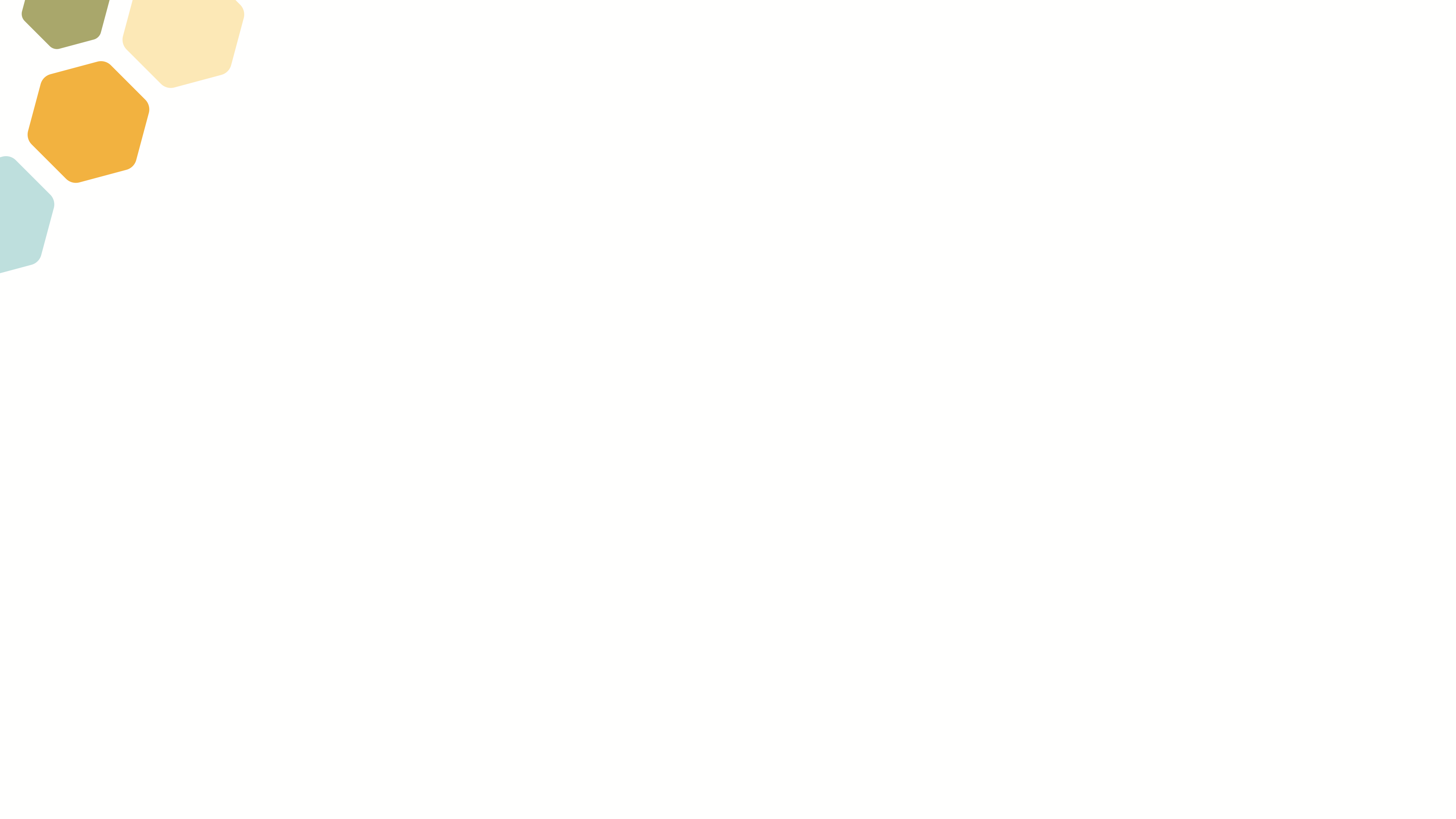 Levensbeschouwing
Levensverhaal
Levensvragen
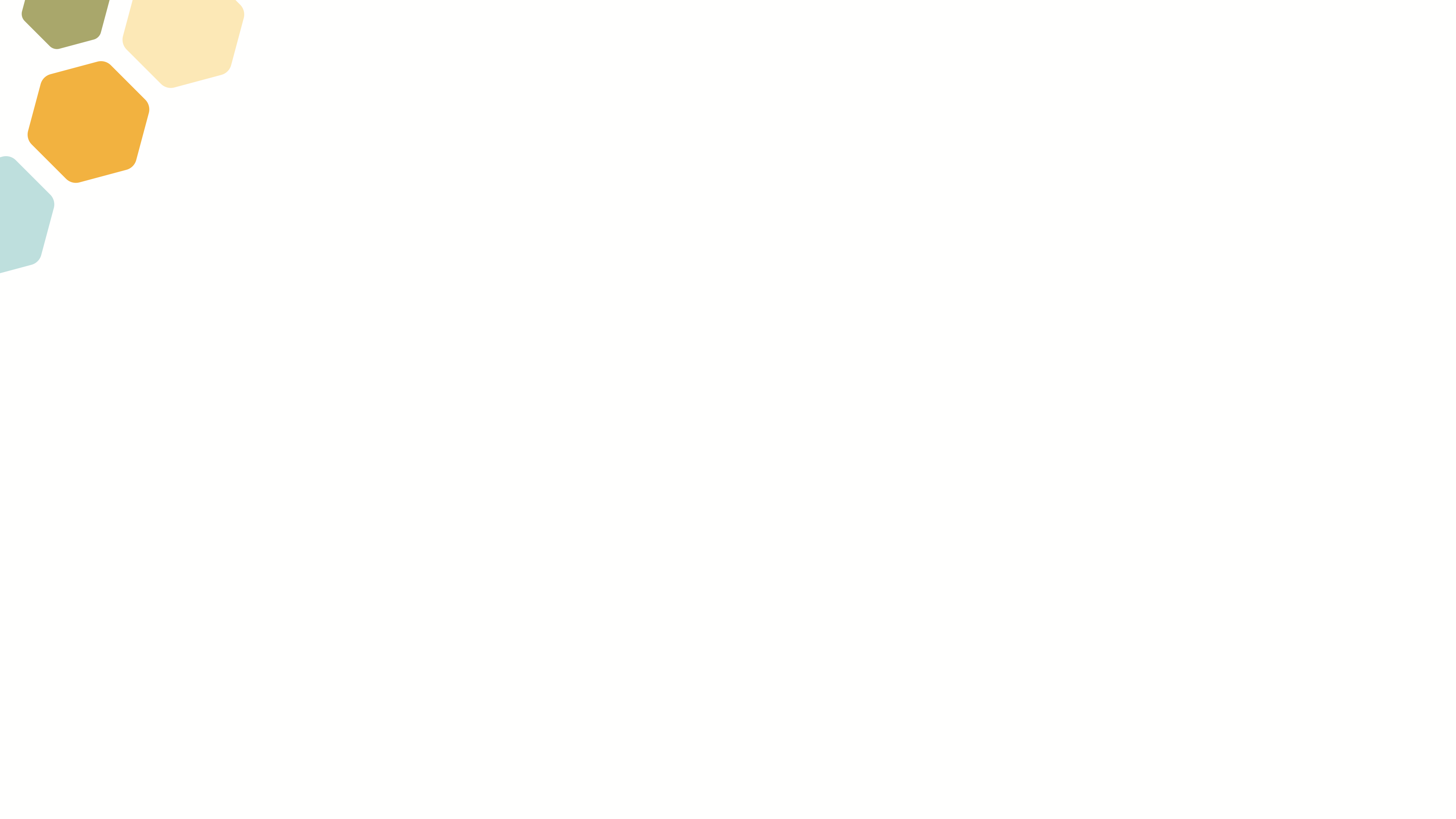 Van inzichten naar levensbeschouwing
Definitie uit Wikipedia: ‘Een visie op het leven, wat het betekent, wat de waarde ervan is en hoe het geleefd moet worden.’
Thuisopdracht 3: Wat vind je van deze definitie, zoals van ‘moet’?

Levensbeschouwing is persoonlijk en blijvend in ontwikkeling
Bricolage
Thuisopdracht 4: Wat staat centraal in jouw levensbeschouwing?
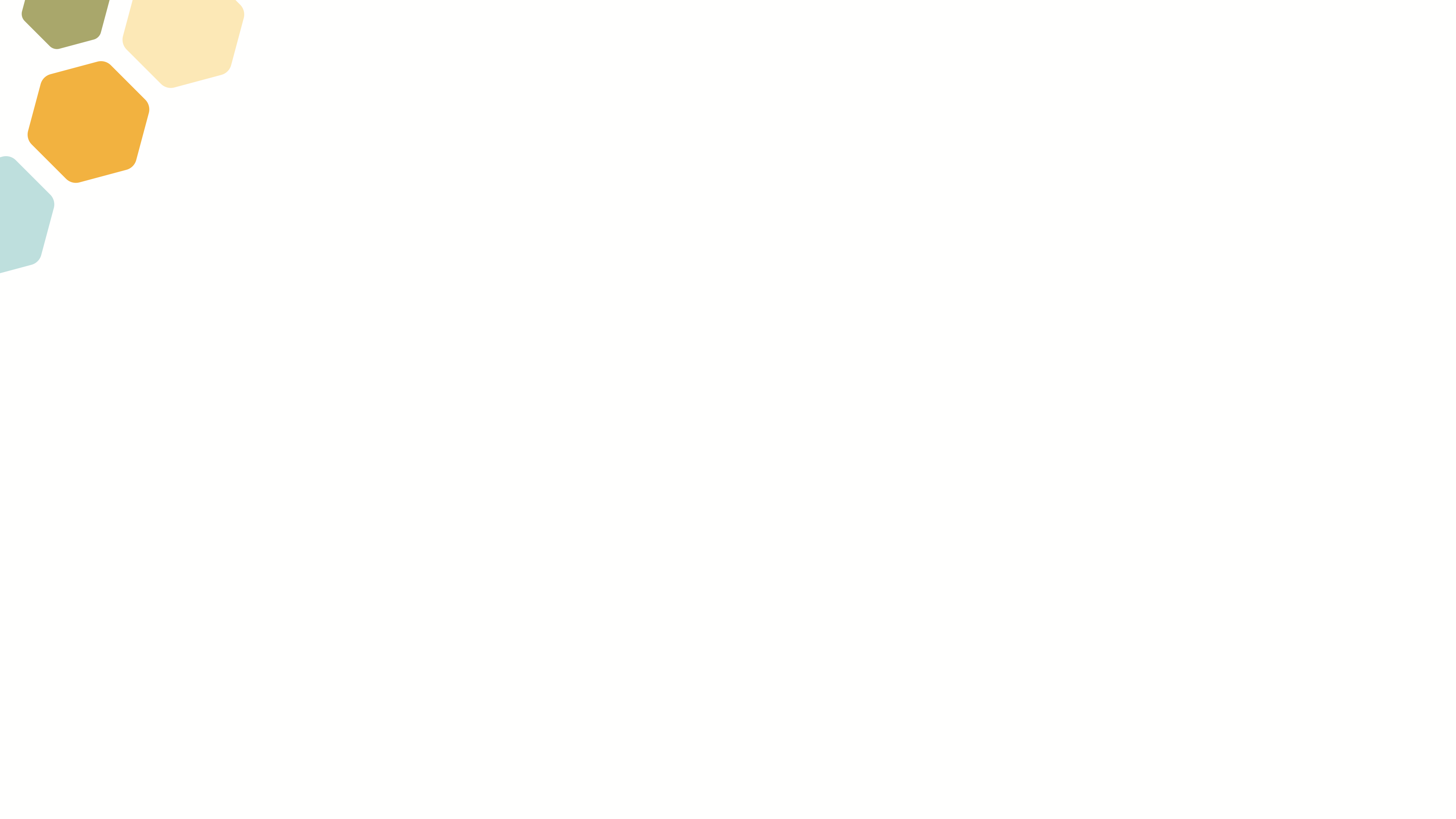 Levensverhaal
+ Levensvragen
+
Levensbeschouwing
Zorgrelaties
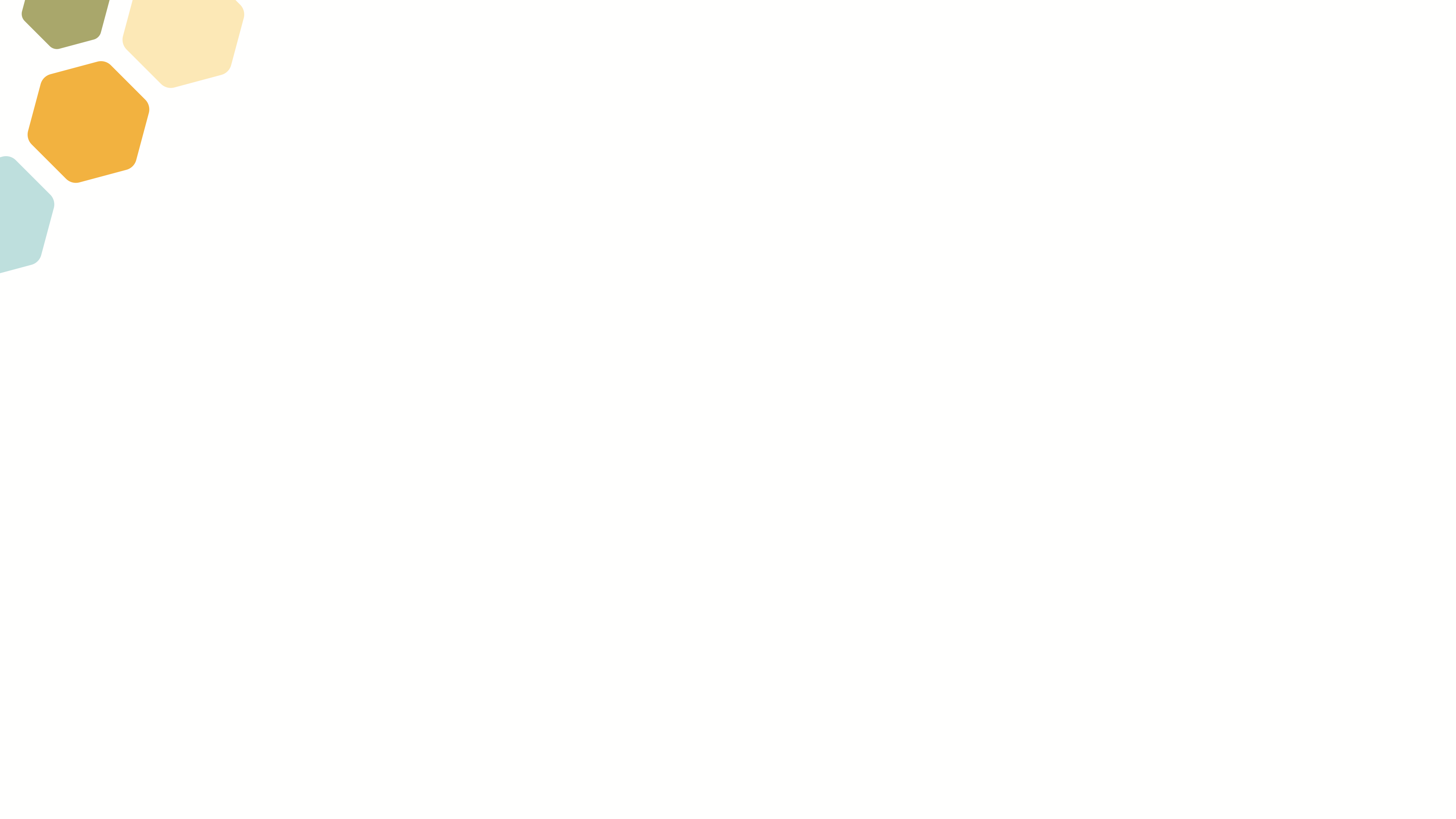 Geestelijke zorgverlening
De zorgverlener heeft een zorgrelatie met:
zichzelf
de ander
derden
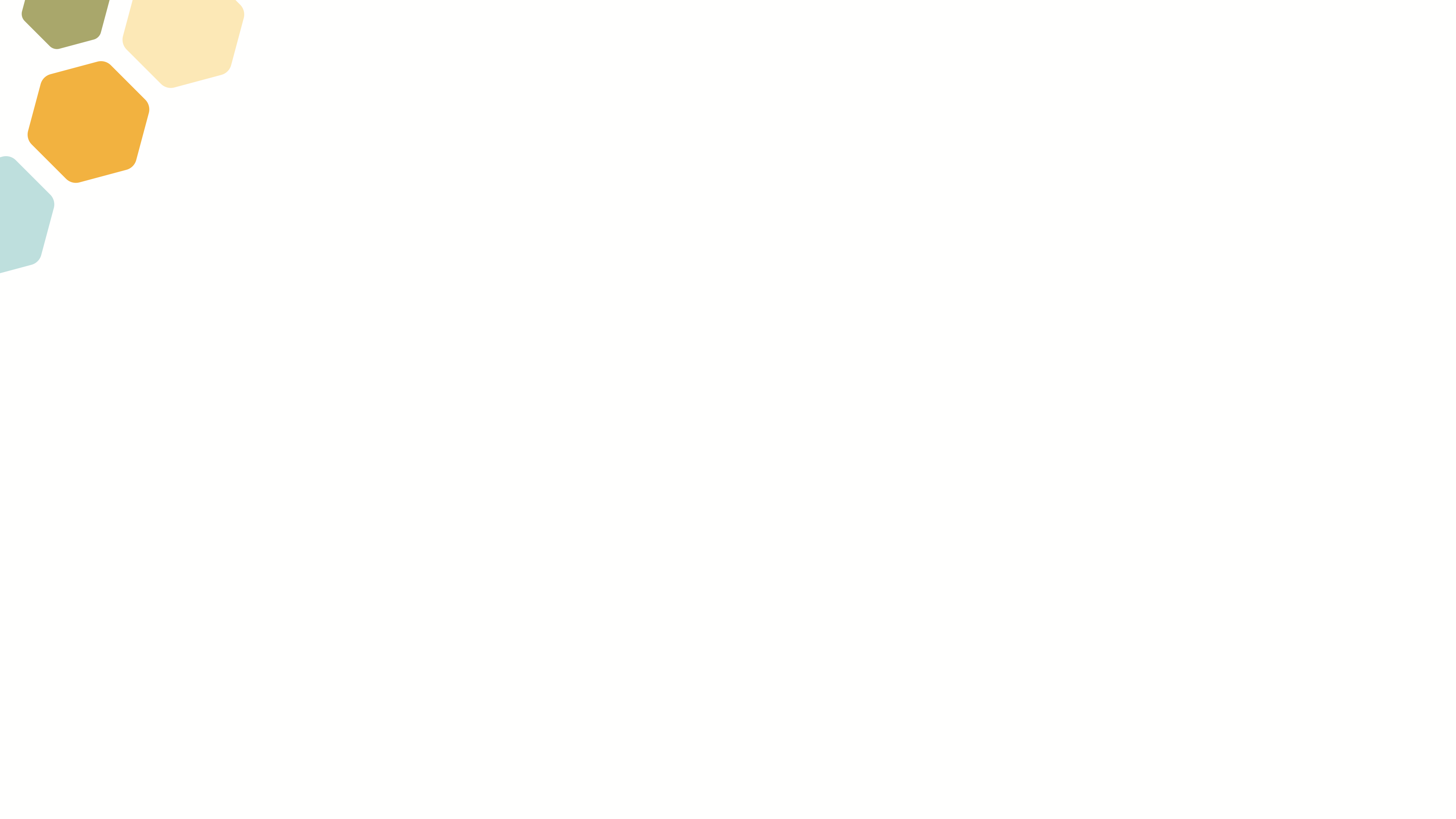 Relatie zorgverlener met zichzelf
De zorgverlener als diamant, als veelzijdig mens
Wat neem ik mee naar mijn werk? Bewustzijn en leegmaken, congruentie.
Wat voor type mens ben ik, hoe reageer ik van nature



Thuisopdracht 5: Hoe ga ik om met wat ik ervaar in mijn werk?
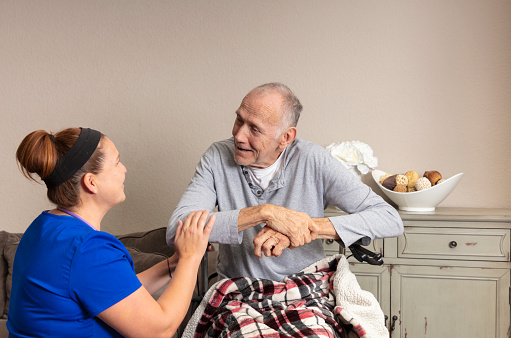 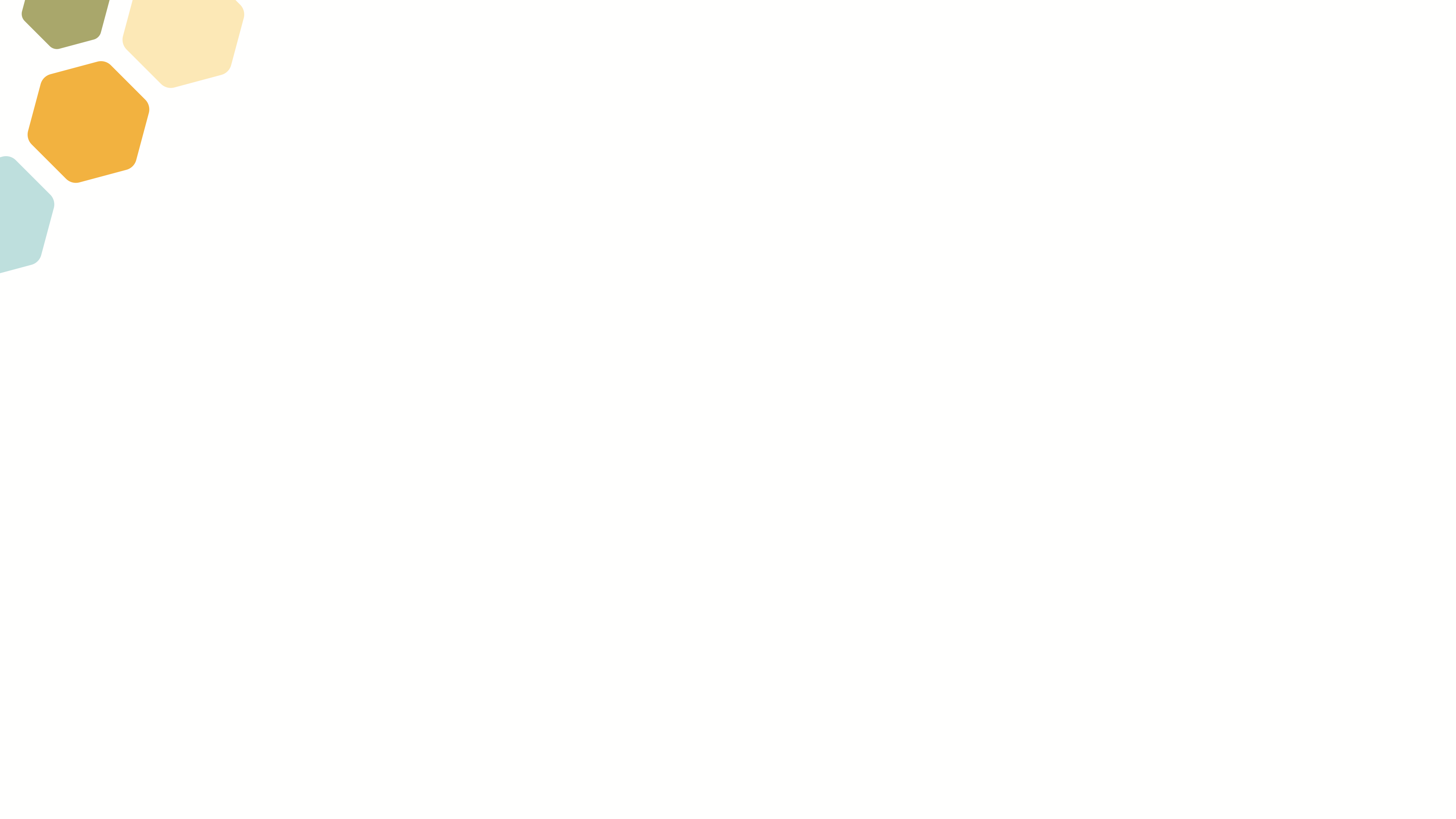 Relatie zorgverlener met de Ander
Wat doe je, als je een onbegrensde verantwoordelijkheid voelt voor een Ander, en jouw begrenzing om daarin te kunnen voorzien? (vrij naar Levinas, 1953)
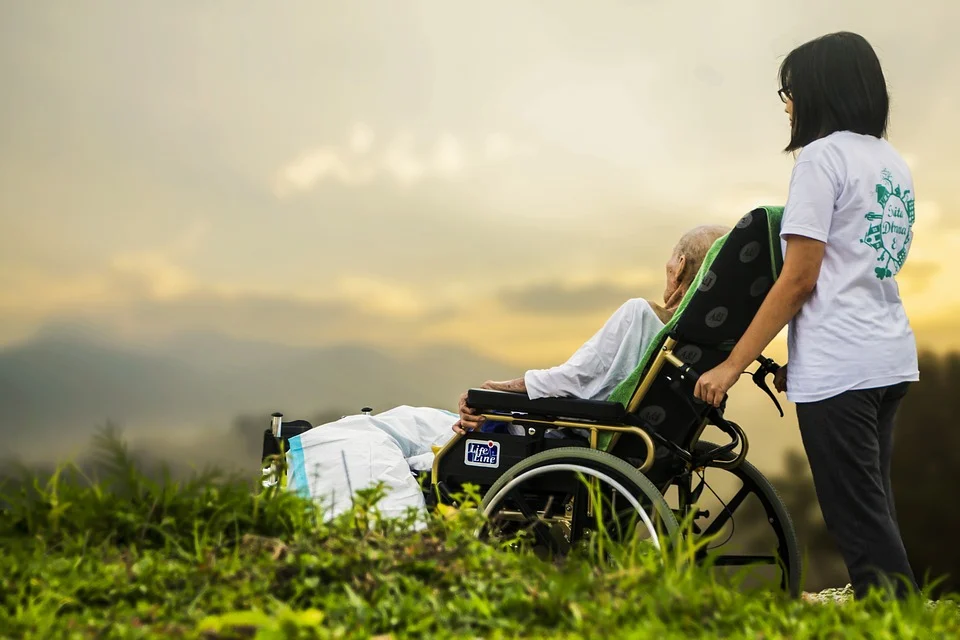 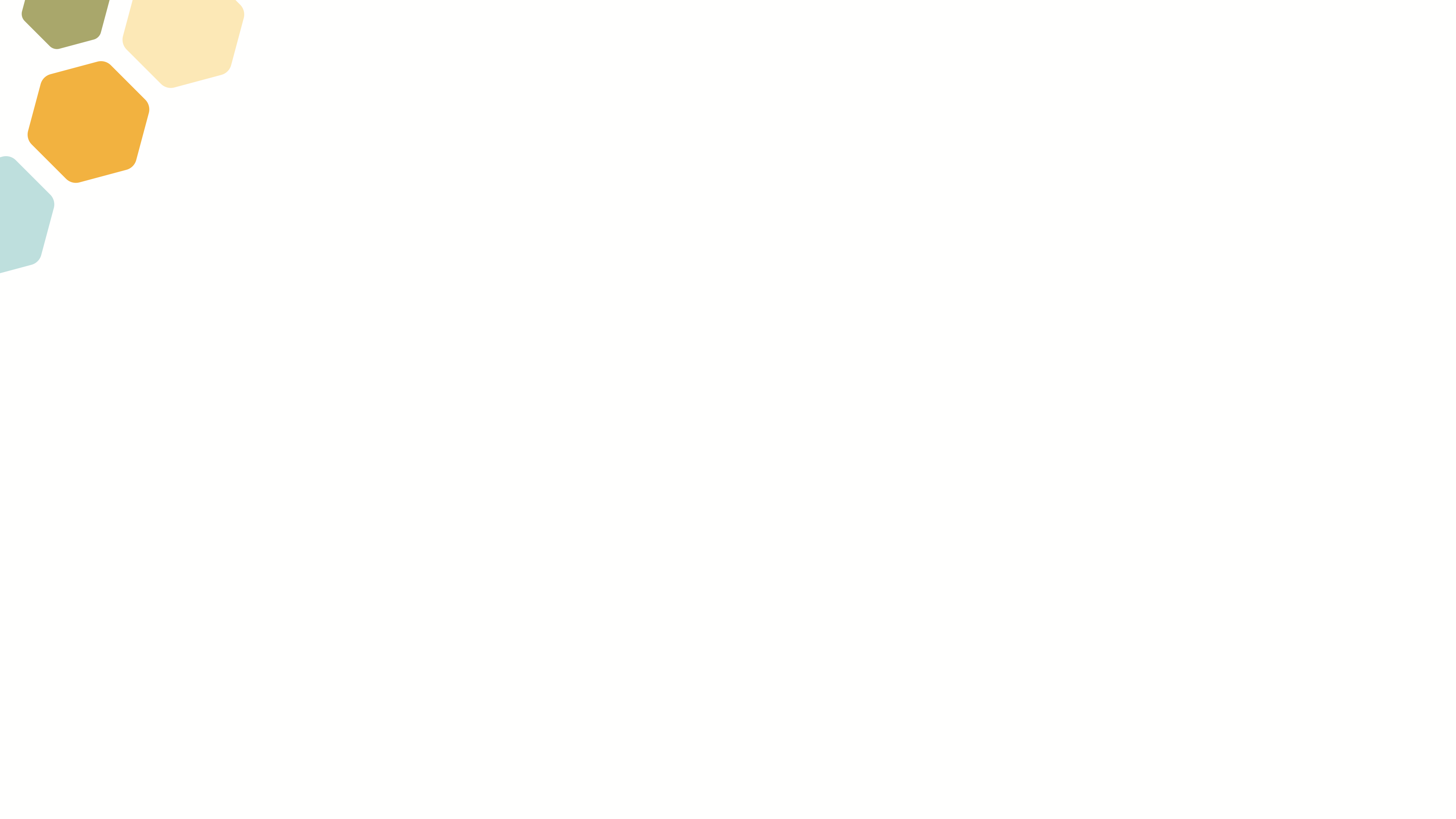 Valkuilen
Eigen mening
Emotionele betrokkenheid
Halo-effect (maakt één zwaluw al een zomer?)
Horn-effect (overschaduwt een negatief aspect het gesprek?)
Vooroordeel
Projectie
Stemming
Ervaring
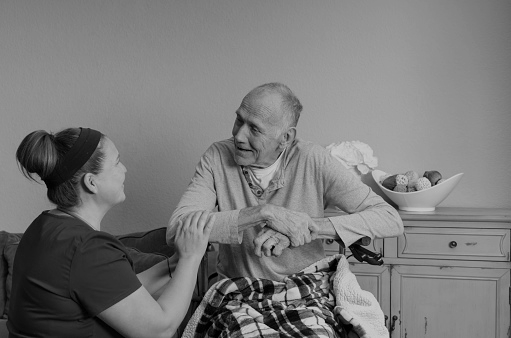 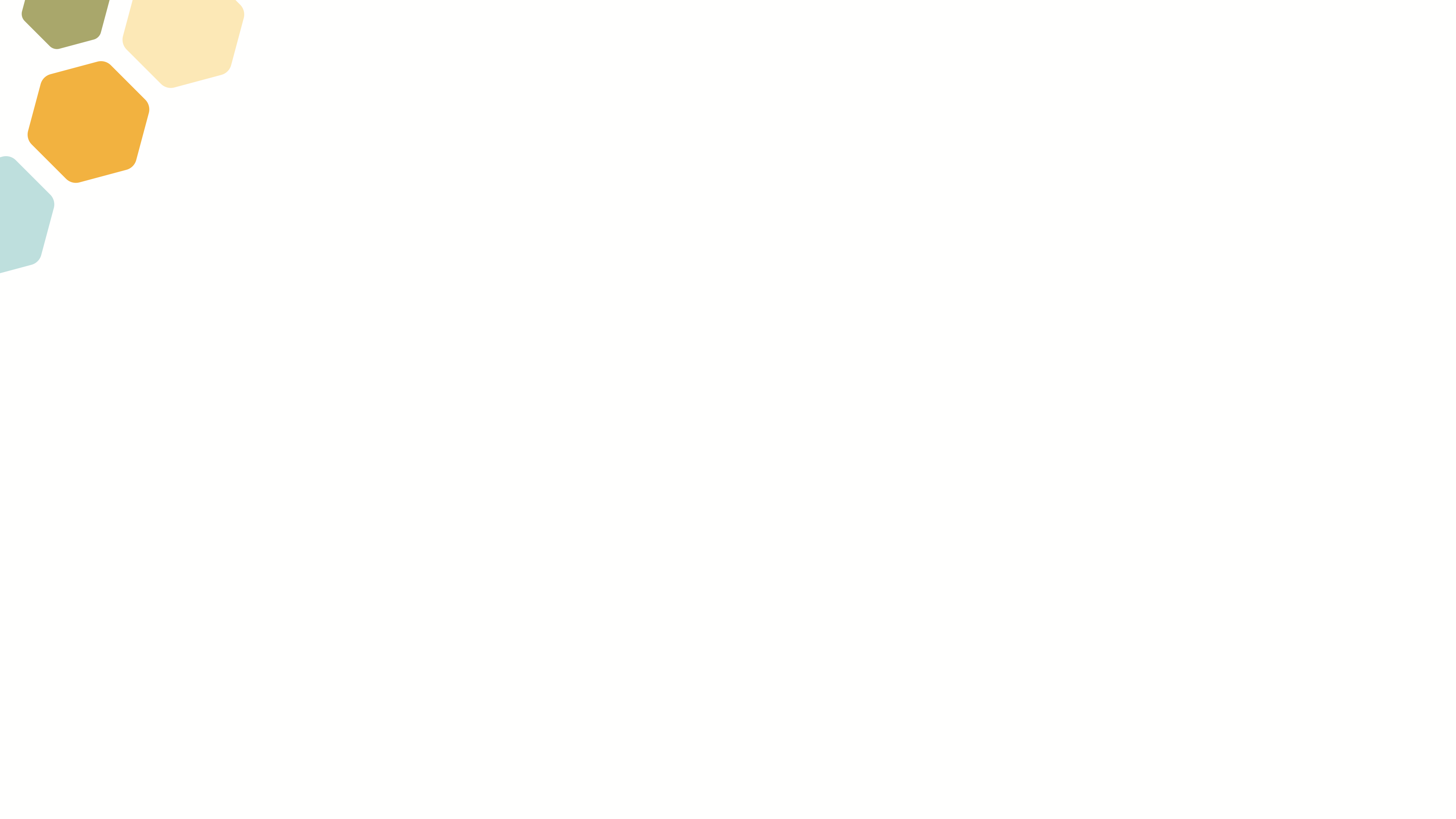 Relatie zorgverlener met derden
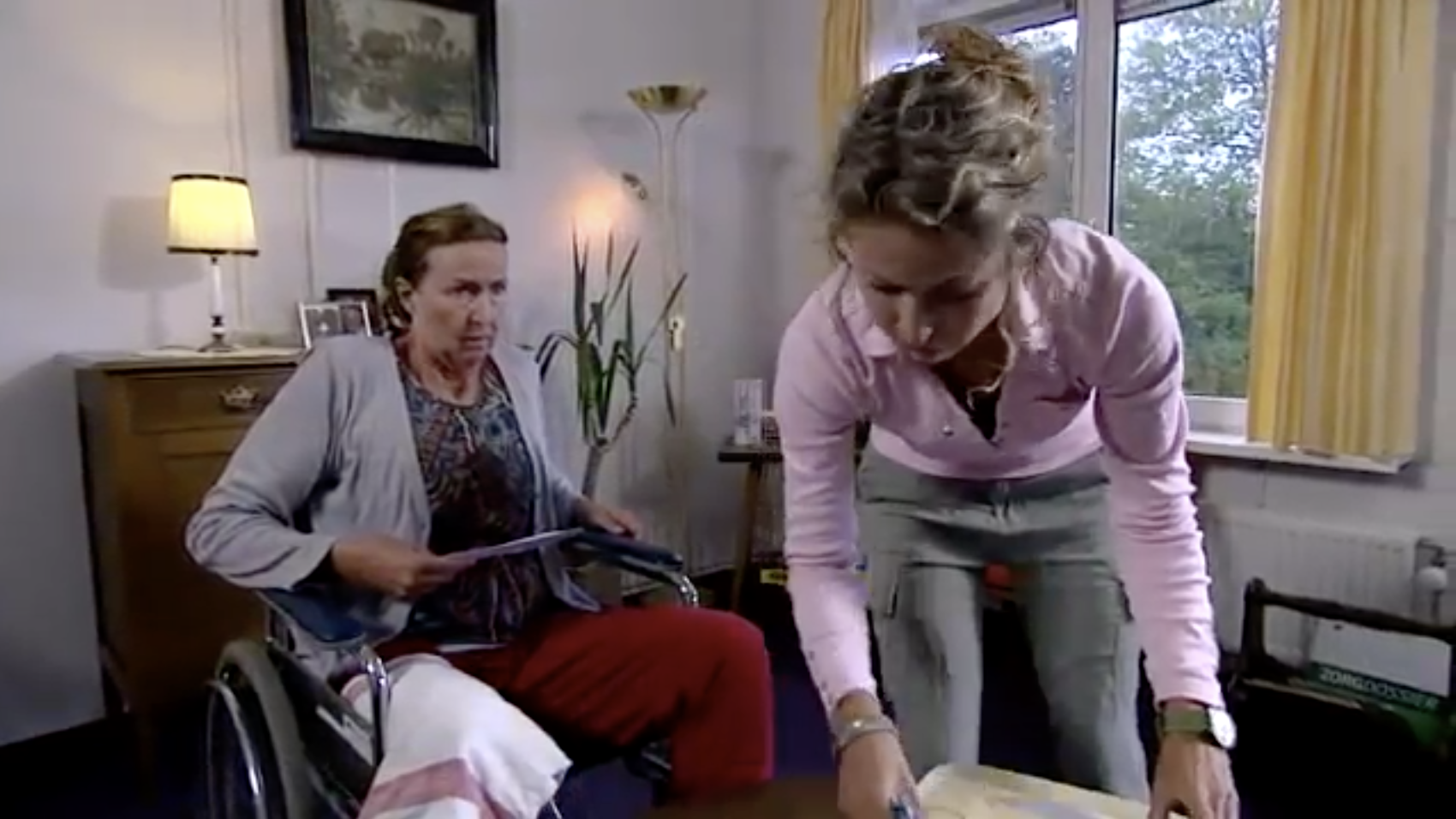 Derden voor de zorgverlener, 
Intro ‘Australië’





Thuisopdracht 6: Hoe is sprake van derden in de video, wat herken je daarvan in jouw zorgverlening?
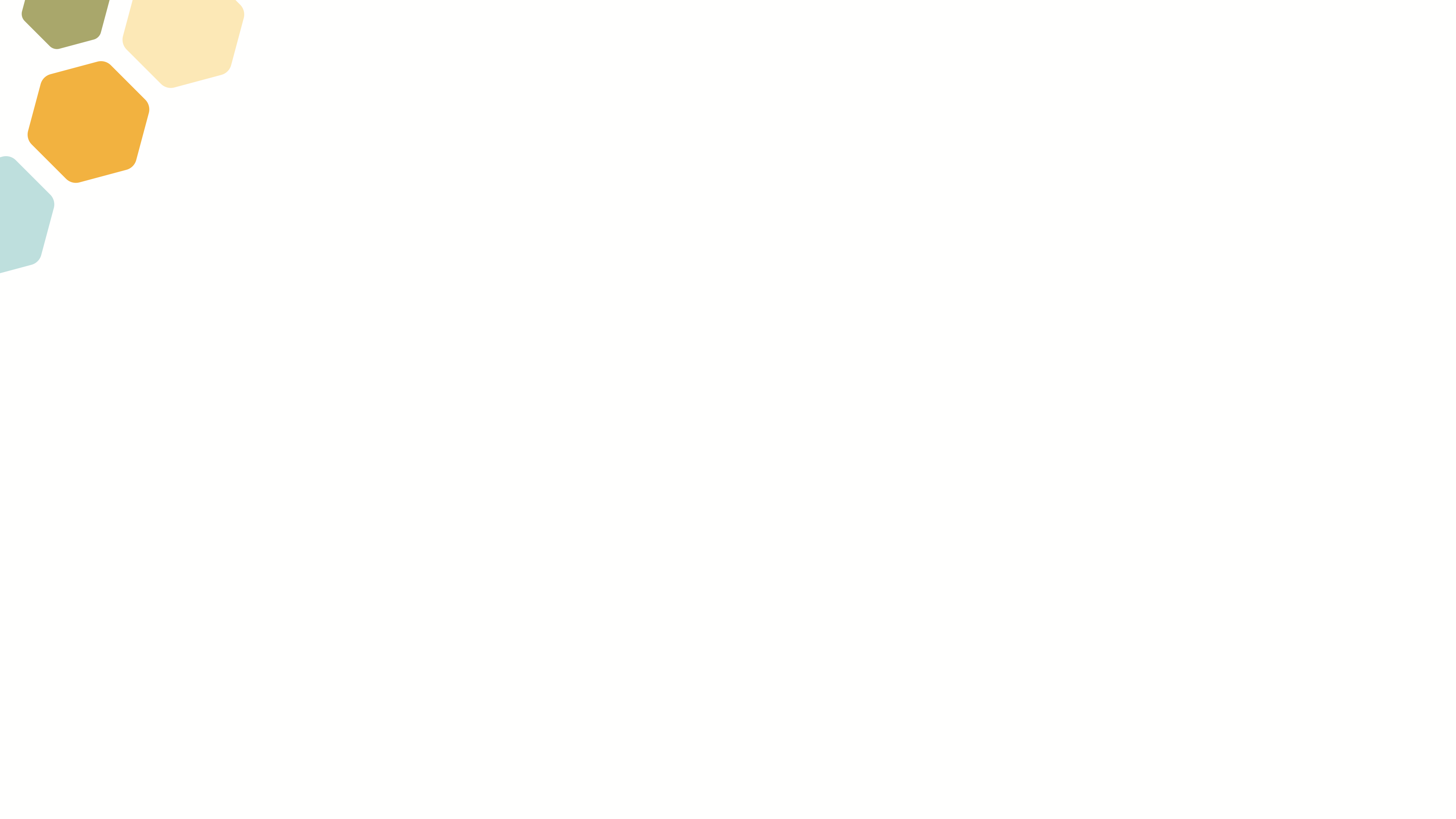 Terugblik en vooruitblik
Hoe ging het, wat heeft geholpen en hoe, wat méér wil je leren? Tips? 
Vooruitblik naar workshop 2; ‘thuis’ oefenen en reflecteren
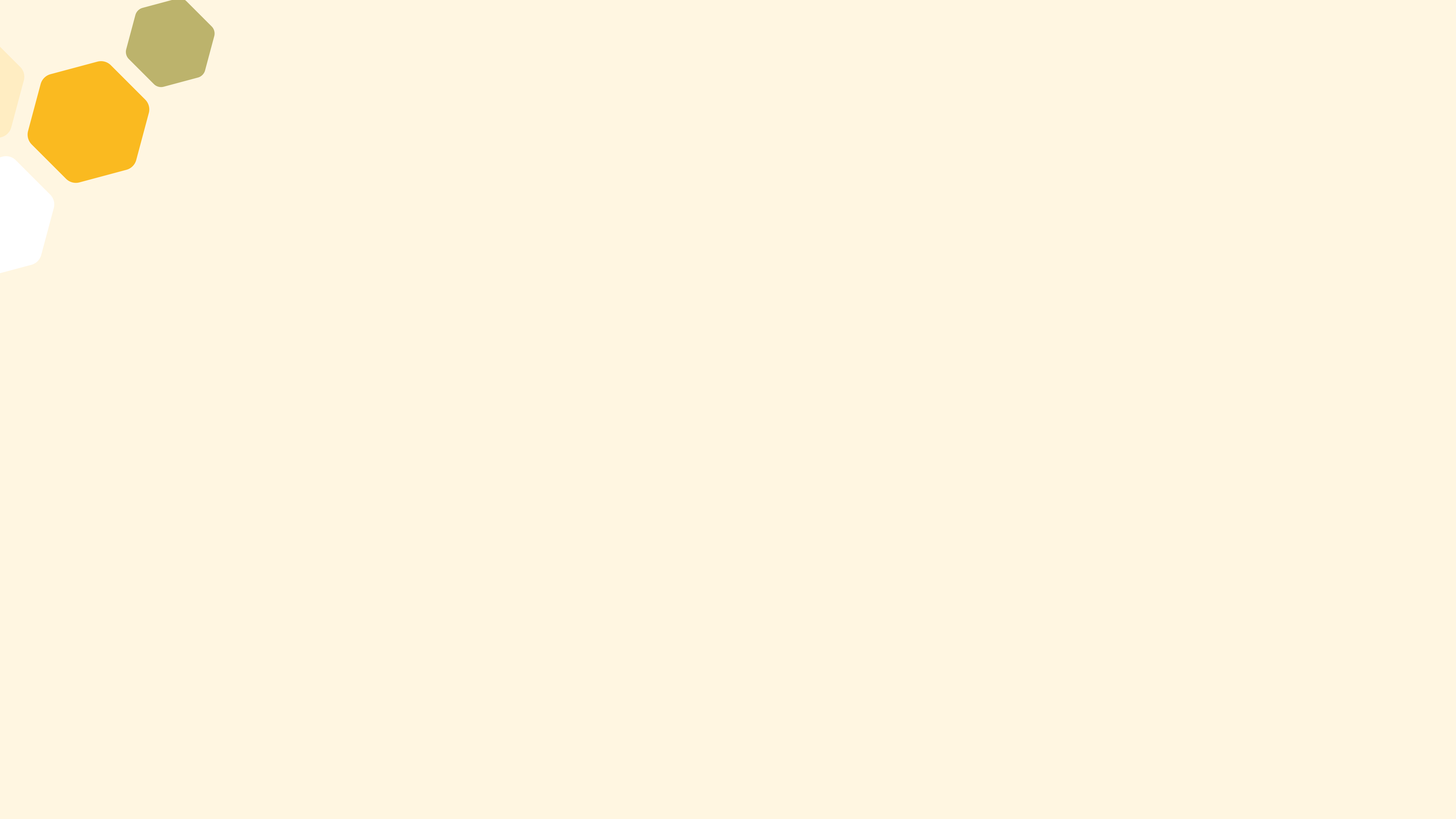 Workshop 2
Ervaringen
Vragen 
Groepsoefening  
Hoe verder?
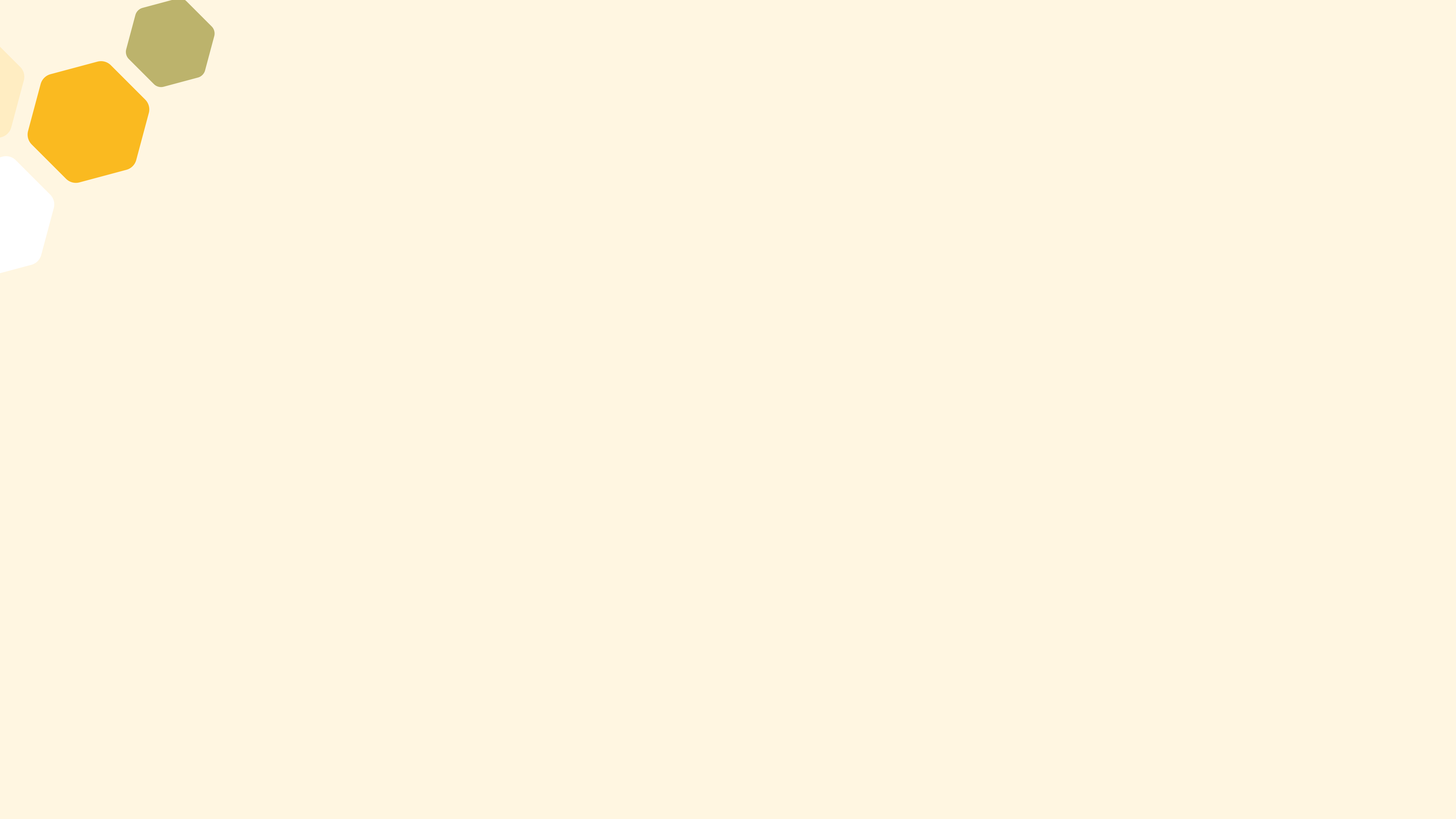 Workshop 2
Integrale oefening en verder

14:00 uur		Opfrissing, ervaringen en vragen
14:45 uur		Integraal gesprek voeren
15:45 uur		Pauze
16:00 uur		Doorverwijzen en regie
16:20 uur		Verdieping en intervisie
16:40 uur		Evaluatie(formulier)
17:00 uur		Afsluiting
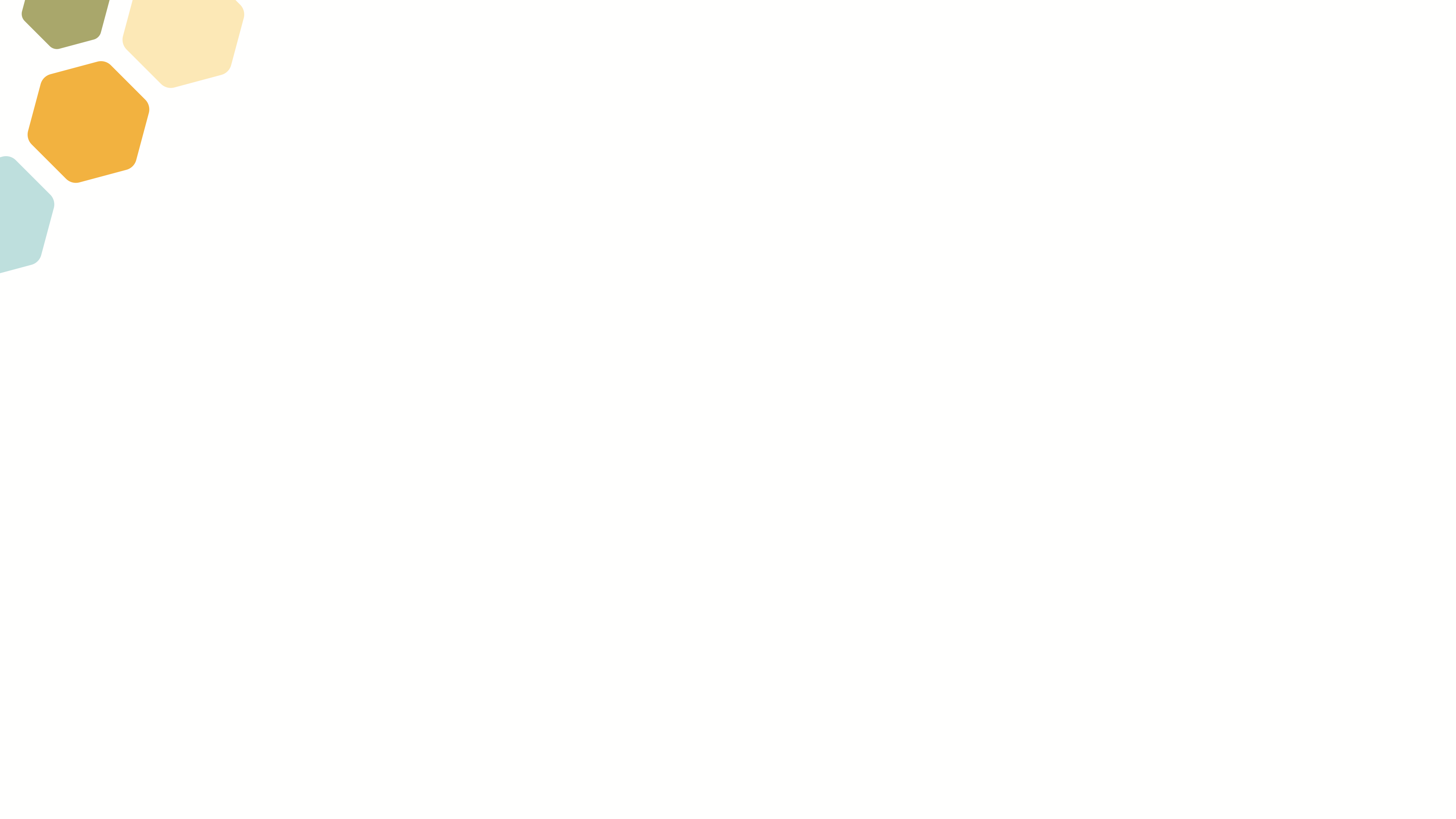 Opfrissing, ervaringen en vragen
Samenvatting grondhoudingen, levenskunst en zorgrelaties / workshop 1
Welke ervaringen heb je sindsdien gehad? Merk je verschil? Welk verschil? 
Wat hielp en hoe? Wat blijkt lastig? Wat zou je verder kunnen helpen?
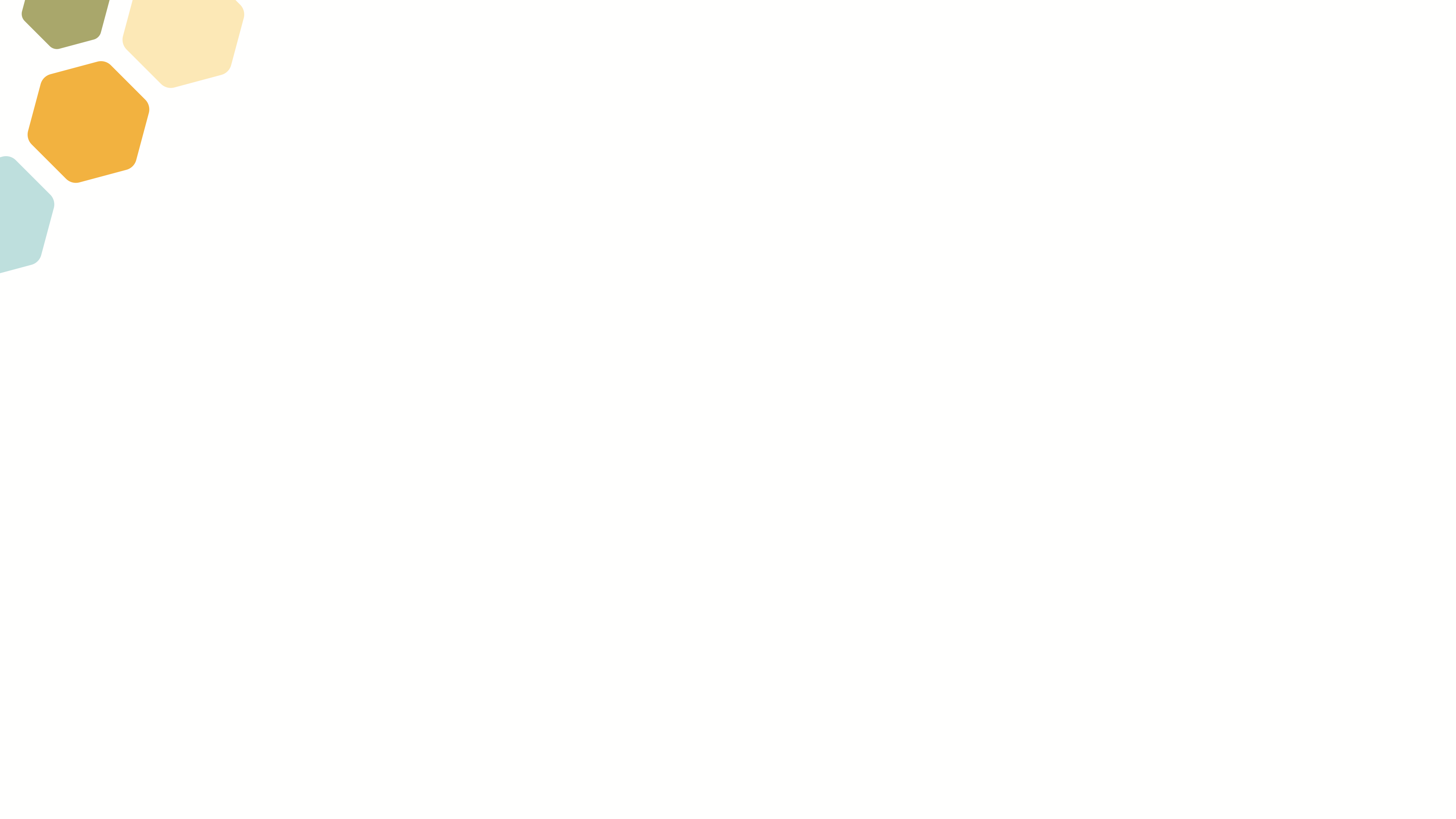 Rollen
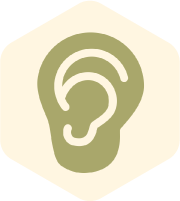 Luisteren
Metgezel
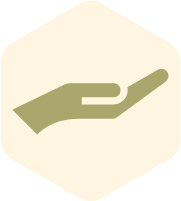 Helper
Helpen
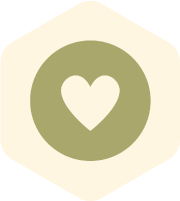 Inspireren
Getuige
Grondhoudingen – het rollenspel
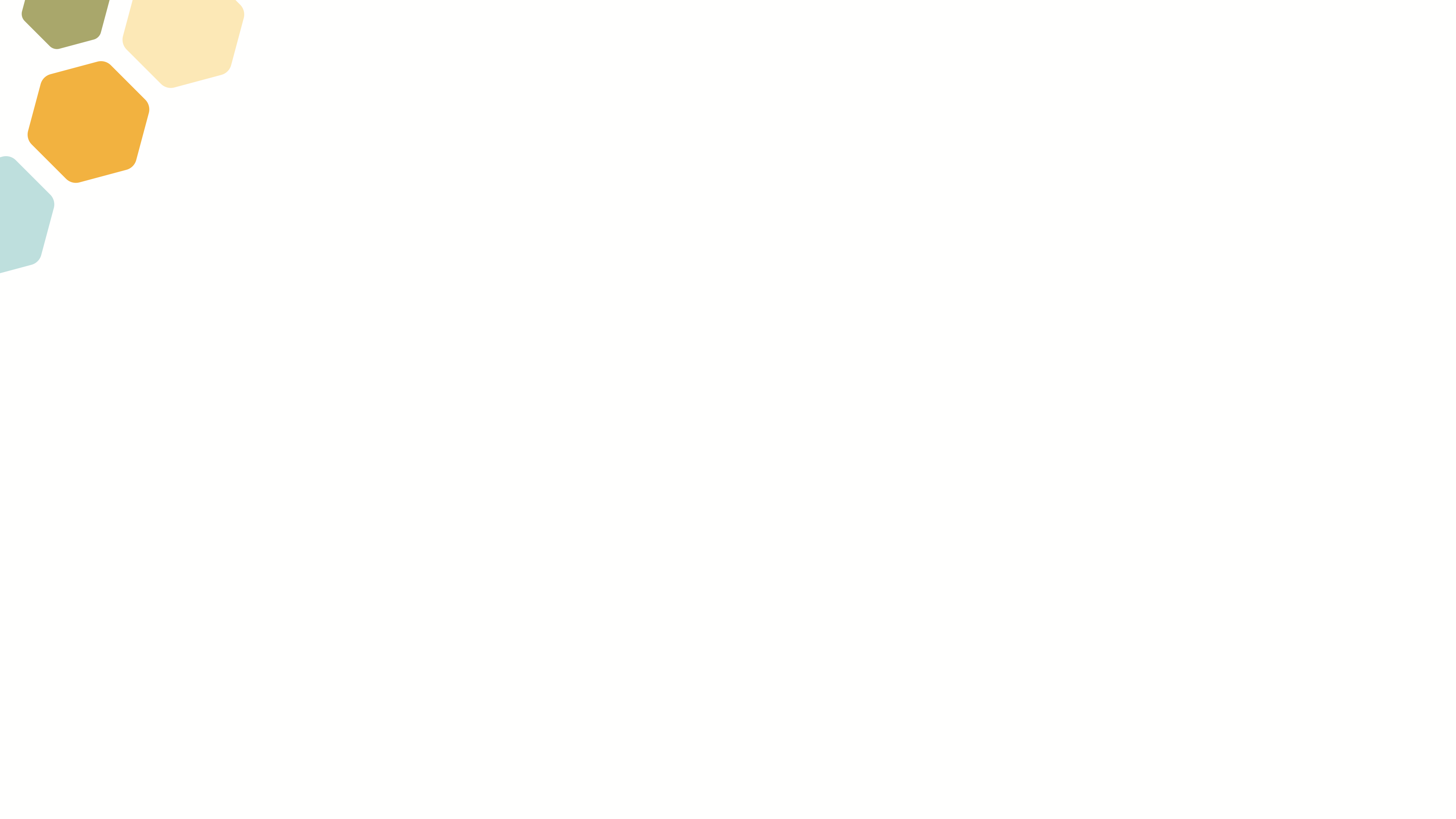 Rollenspel
Groepsoefening integraal GV-gesprek

Binnencirkel, buitencirkel
Onderbreking mogelijk
Reflectie cliënt en zorgverlener
Feedback omstanders
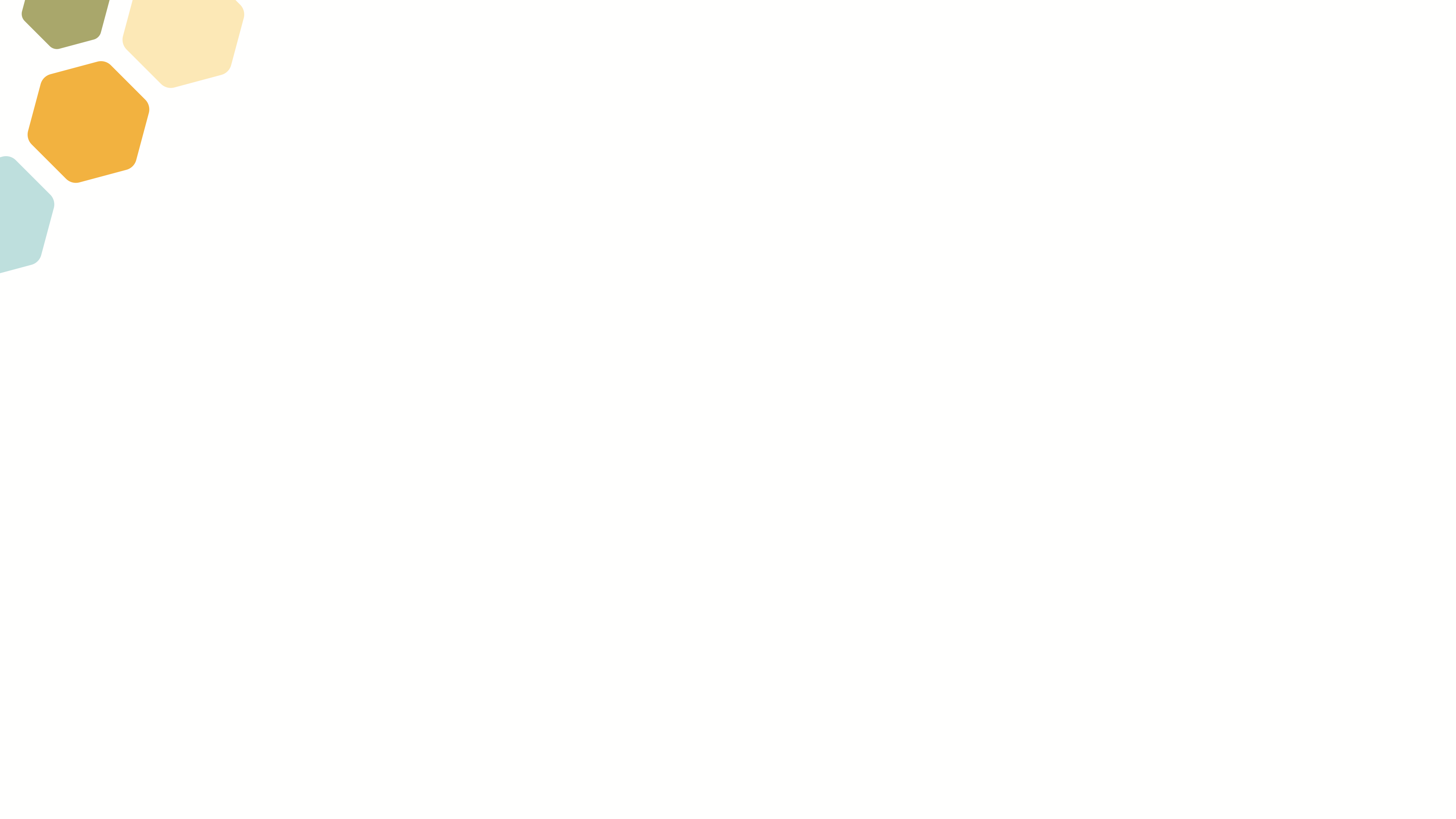 Rollenspel 1/3
Rollenspel – over een thema zoals eenzaamheid, oefening in het wisselen en combineren van grondhoudingen bij het levensverhaal. (voorbereiden 5 min, spelen met onderbrekingen 20 min, reflectie 5 min, discussie en advies 20 min, wat hielp 5 min, afronding door trainer 5 min)

Een binnenkring van twee cursisten en een buitenkring van de overige cursisten
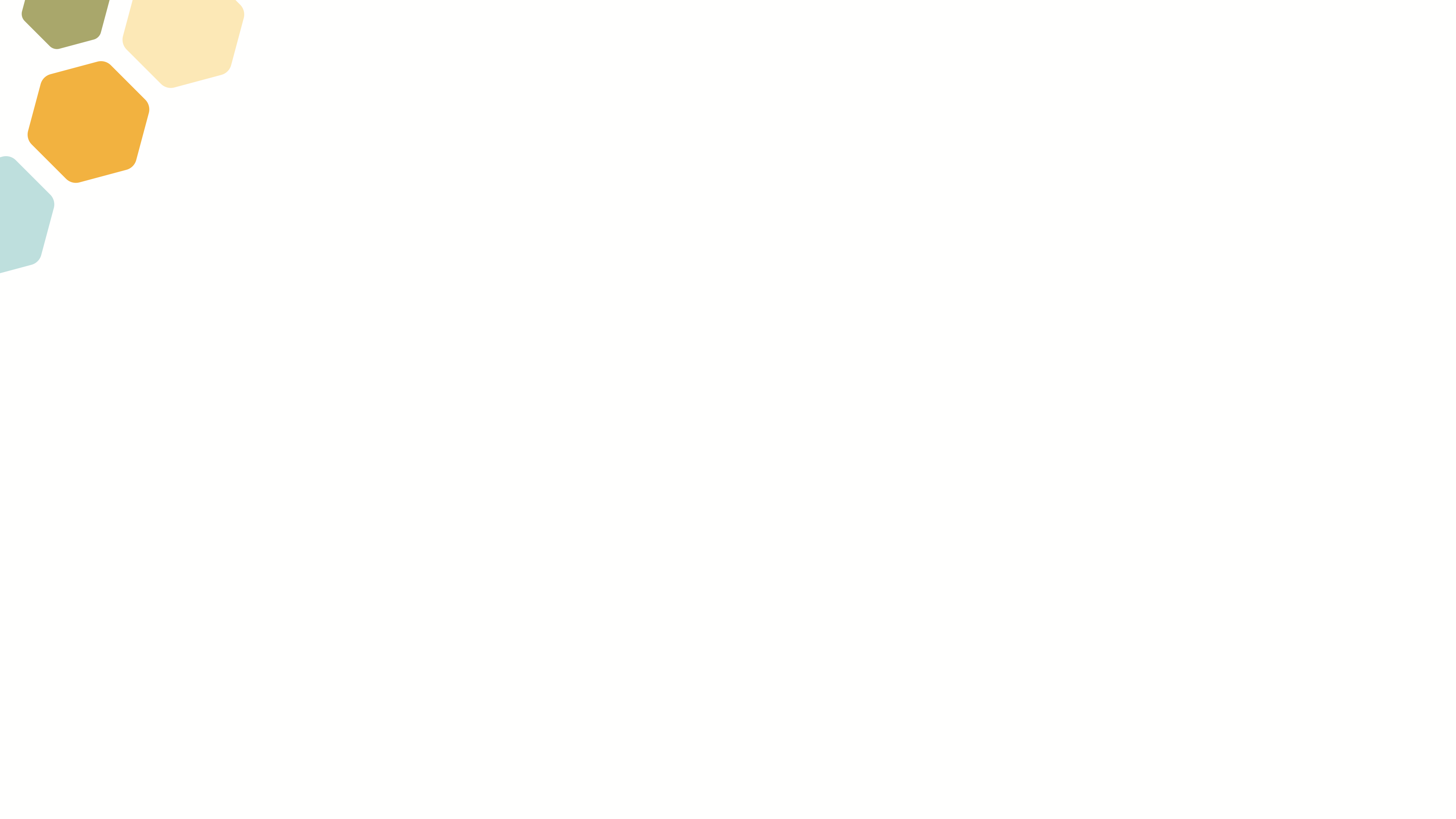 Rollenspel 2/3
Twee cursisten spelen aan de hand van een thema een rollenspel. De een speelt bijvoorbeeld een eenzame oudere, en de ander speelt een vrijwillige thuisbezoeker. 

De omstanders verdelen de drie grondhoudingen onder elkaar, proberen deze te herkennen in het gesprek, en kijken hoe zij worden ingezet en afgewisseld.
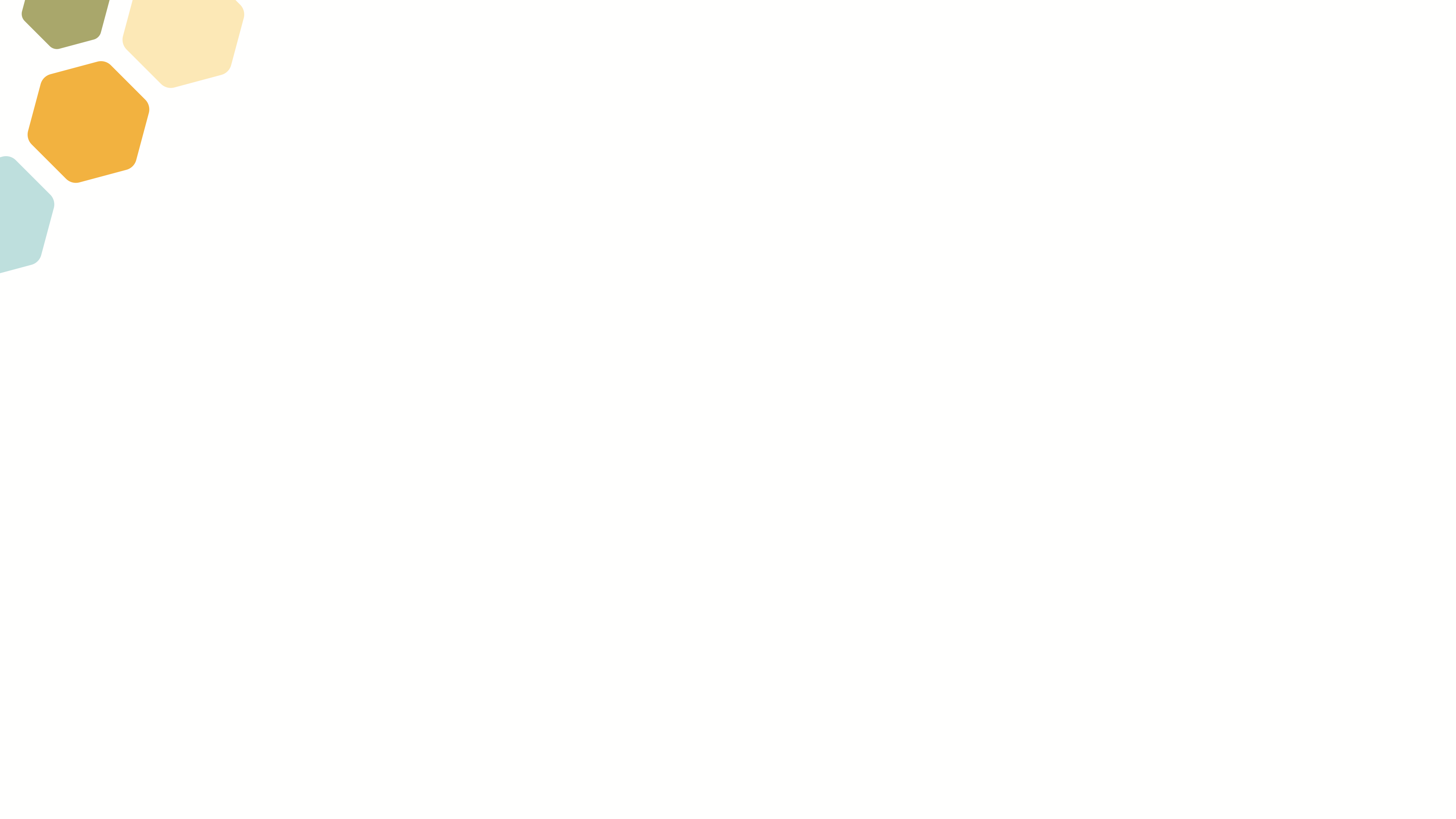 Rollenspel 3/3
Het rollenspel wordt nu en dan onderbroken door de trainer met vragen over het verloop en hoe verder, tips tussendoor. De spelers mogen de omstanders of trainer om advies vragen. 

De zorgontvanger geeft een korte reflectie
Omstanders bespreken het gesprek en formuleren een advies
De zorgverlener vertelt wat hielp 
De trainer rondt de oefening af
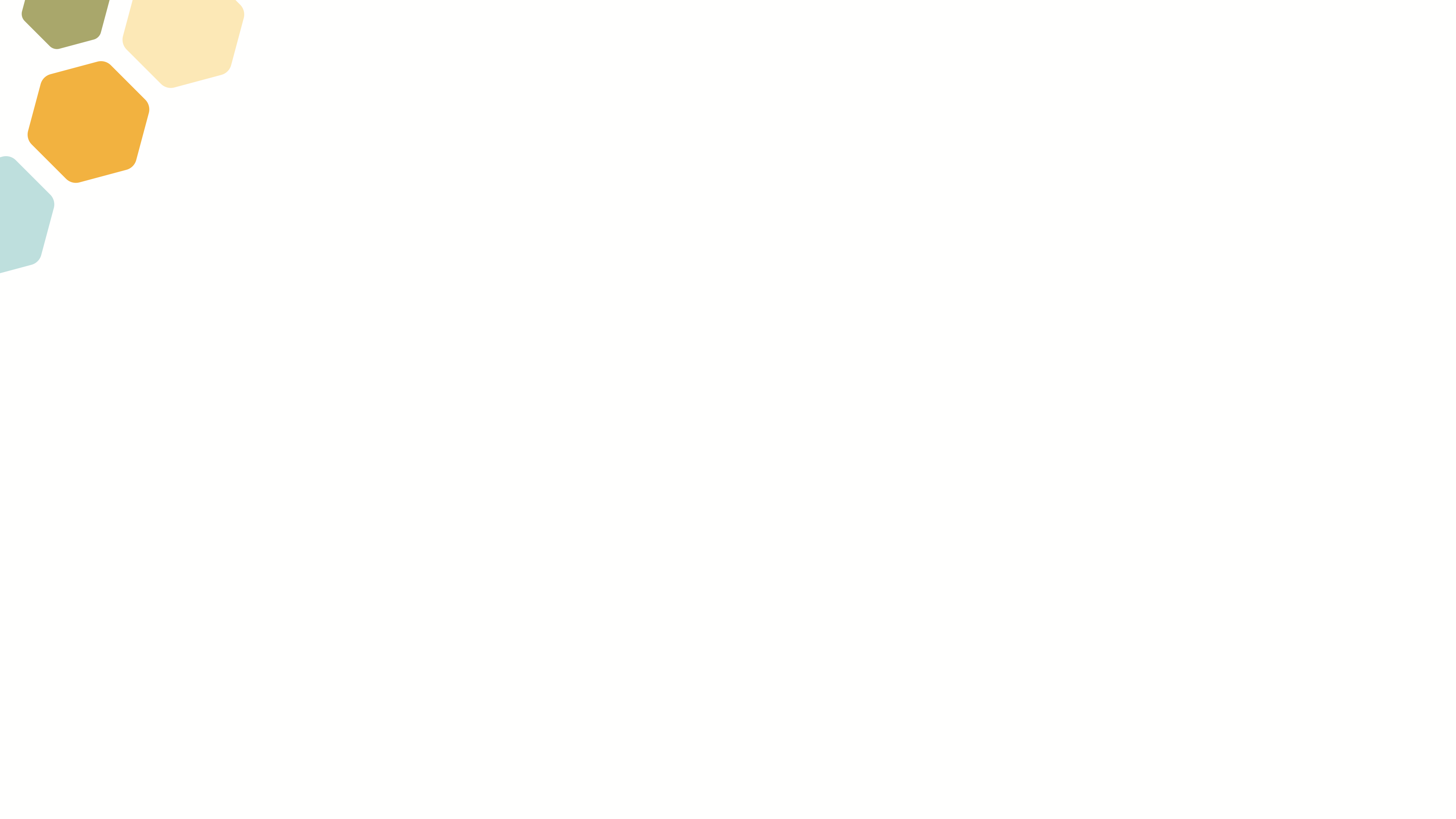 Hoe verder?
Leren
Geestelijk verzorger inschakelen
Zorgregie
Feedback en intervisie
Adviezen
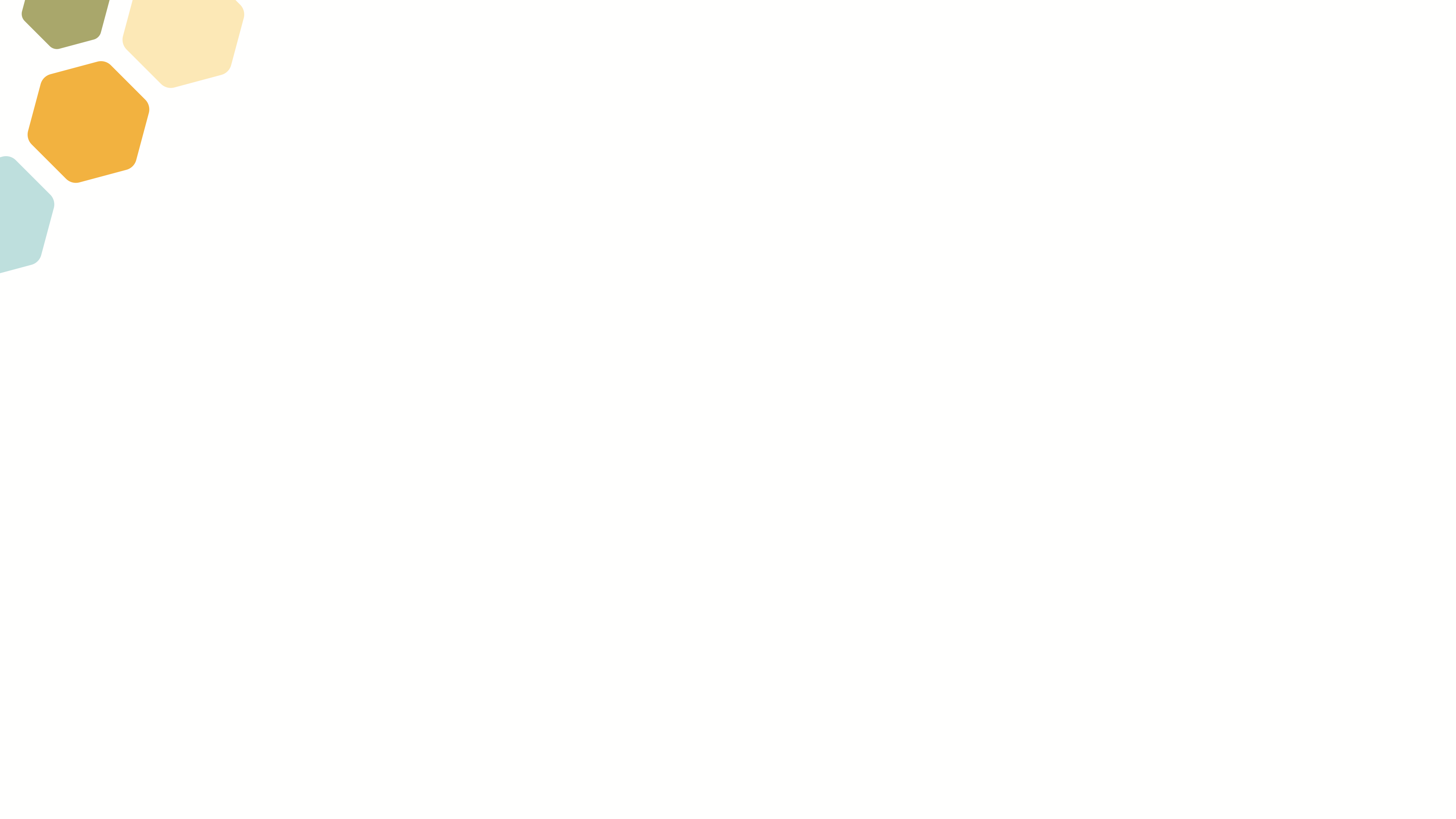 Levenlang leren
Leren in de praktijk, zelf doen, observeren, evalueren
Groei naar onbewust (geautomatiseerd) competent, ruimte voor kennisverbreding en non-verbale communicatie
Bespreek werken met grondhoudingen in intervisie met collega’s
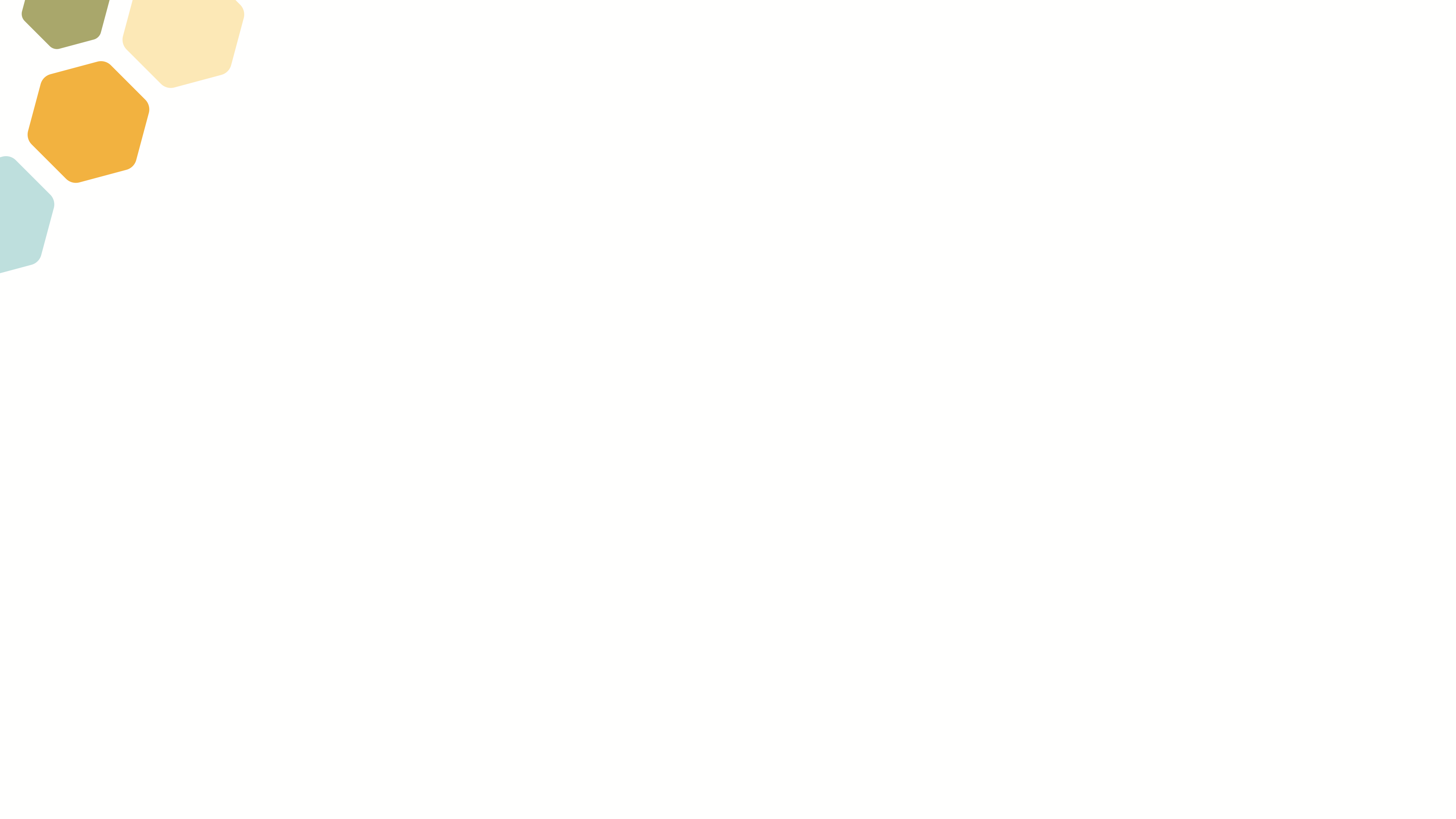 Geestelijk verzorger inschakelen
Wanneer en hoe betrek je een geestelijk verzorger erbij?
ABC-model 
	- Aandacht 
	- Begeleiding 
	- Confrontatie (Crisis/interventie)
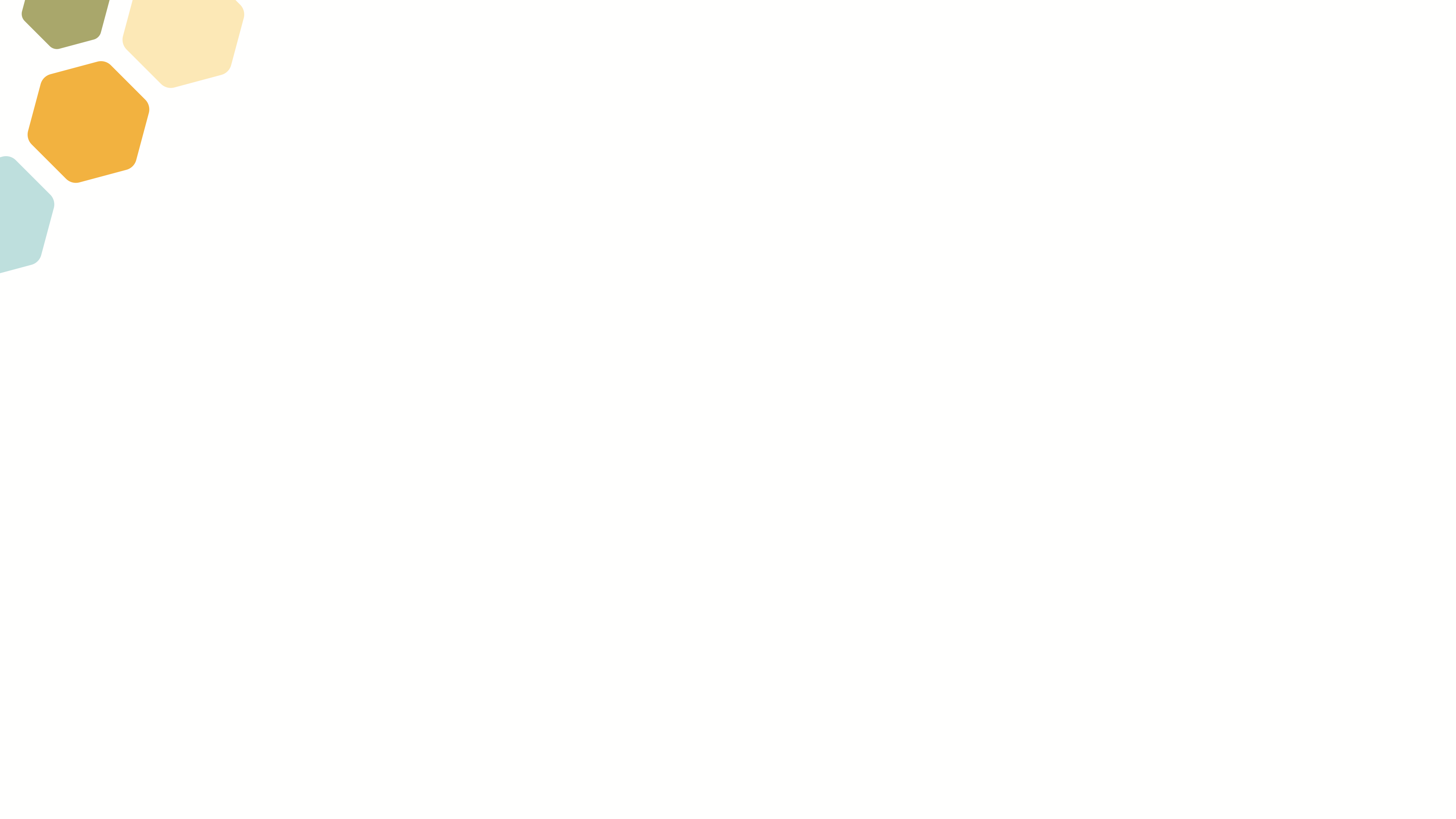 Zorgregie
Doorverwijzer, bemiddelaar, bewaker; hoe zie je jouw rol in de praktijk van je werk? Wat lijkt je ideaal?
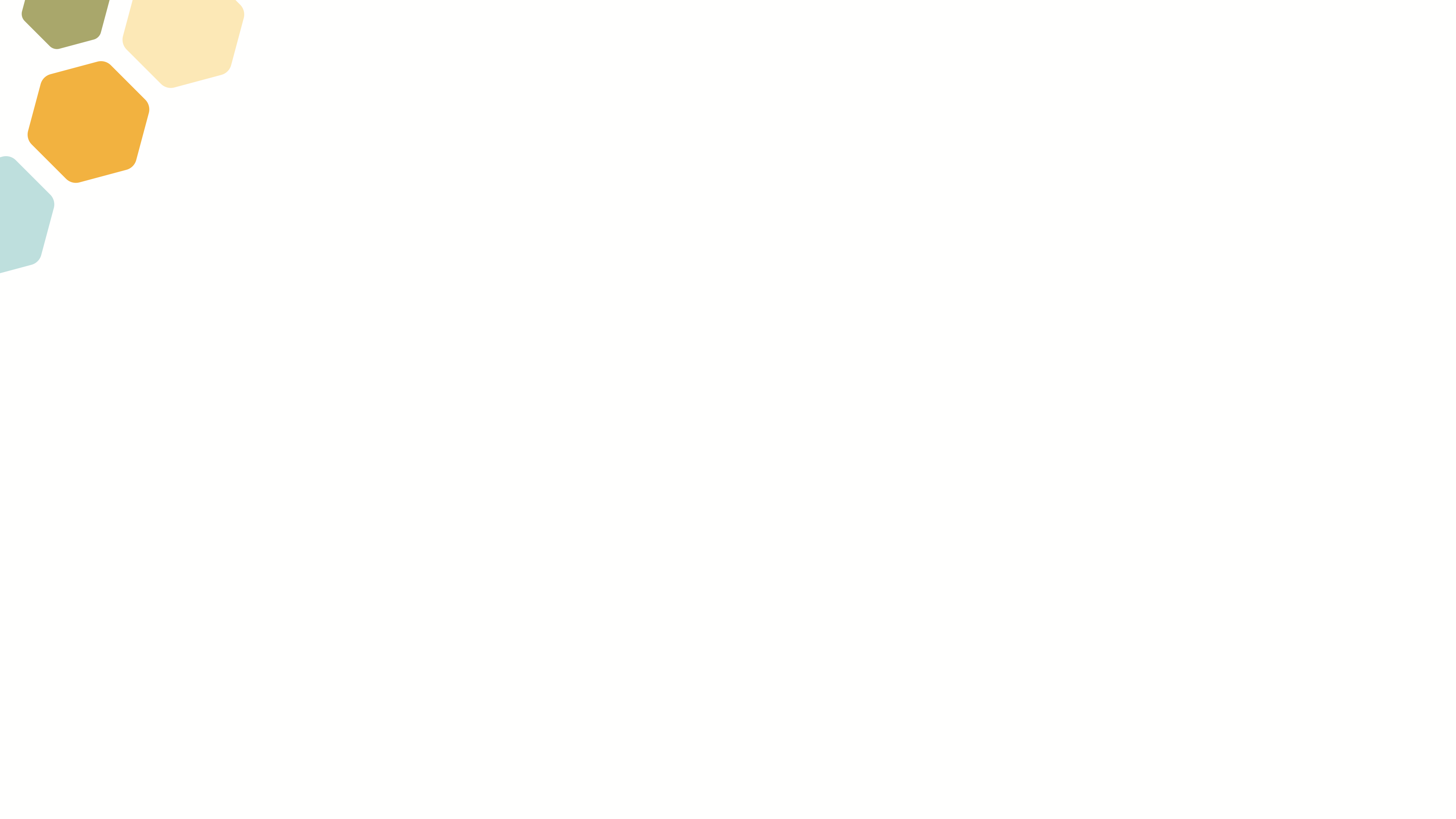 Feedback
Wat hielp vandaag en hoe wil je verder?

Intervisie en planning
Wil je het evaluatieformulier invullen?
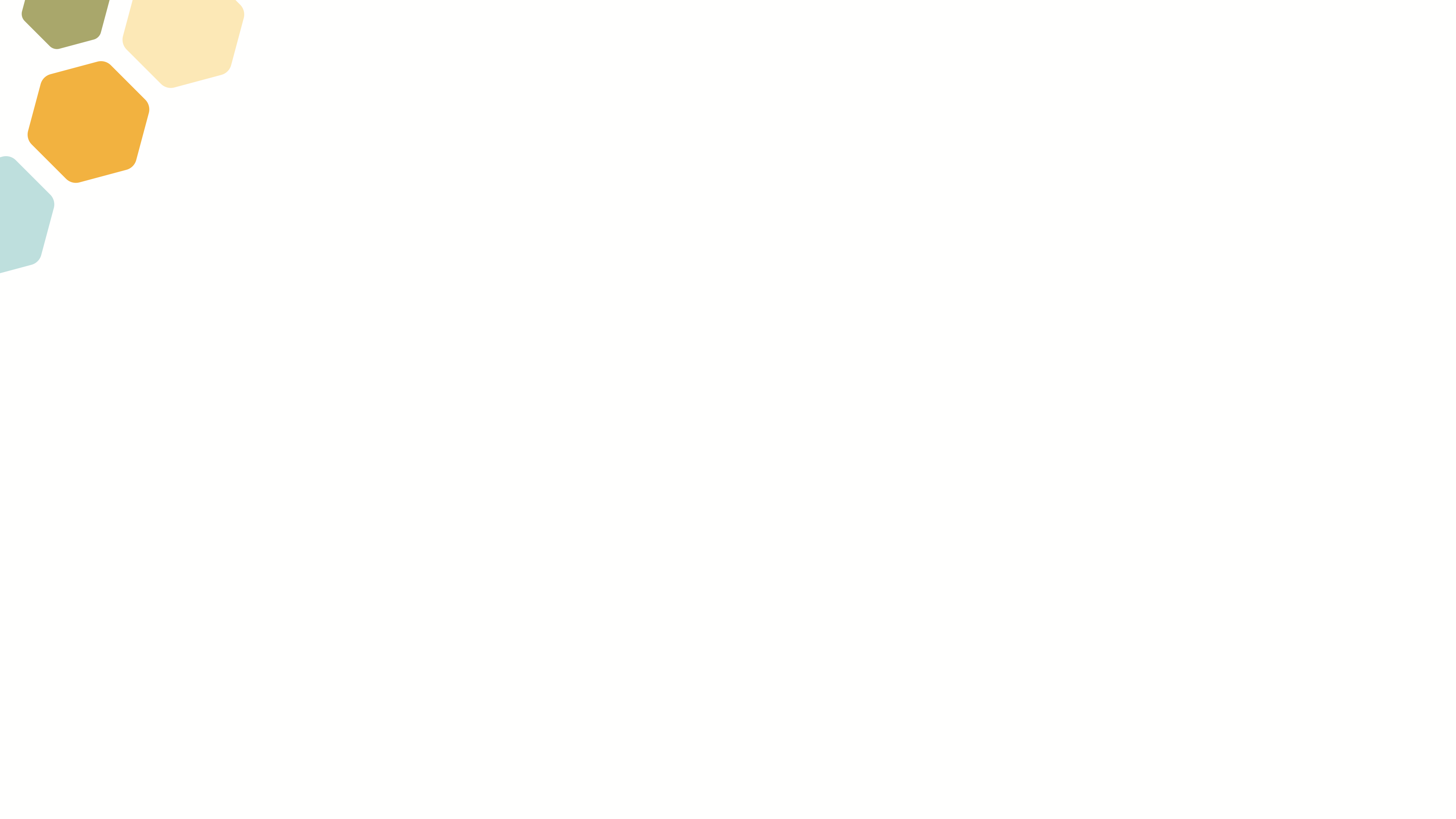 Feedback
DANKJEWEL VOOR MEEDOEN!
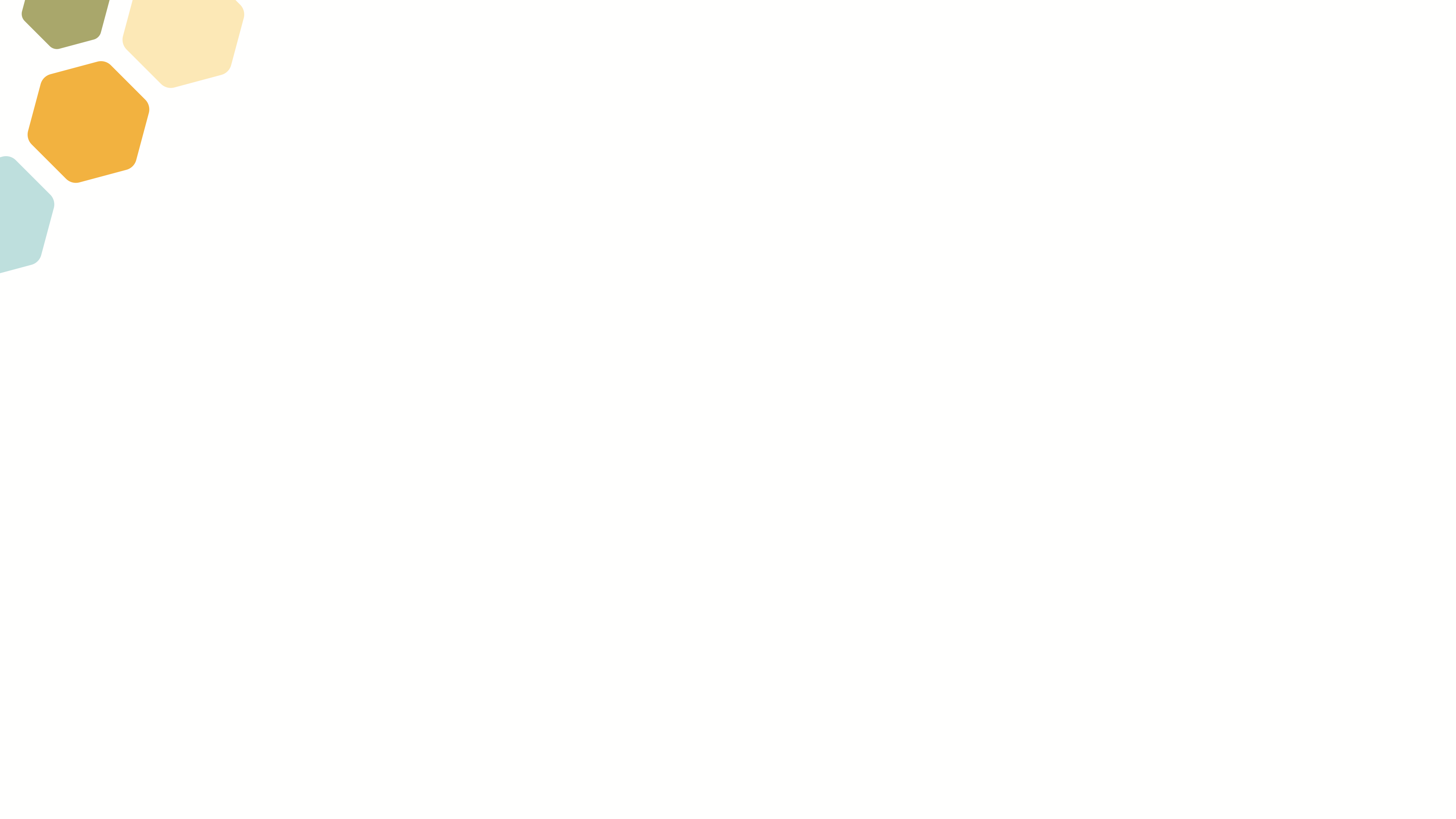 Literatuur
Levinas (Duyndam & Poorthuis, 2003)
Zorg voor het verhaal (Ganzevoort & Visser, 2007)
Werken met diepgang (Mulder & Snoek 2012)
Ruimte om te sterven (Leget, 2012)
Zingevende gespreksvoering (Vosselman & van Hout, 2013)
www.geestelijkeverzorging.nl
www.cvl-flevoland.nl, versiebeheer 3GH
Verantwoordelijkheid voelen (Levinas) https://www.youtube.com/watch?v=ZJF-JbRBh64
https://www.schoolvoortraining.nl/wp-content/uploads/2015/04/Trainen-met-de-methode-van-Karin-de-Galan.pdf
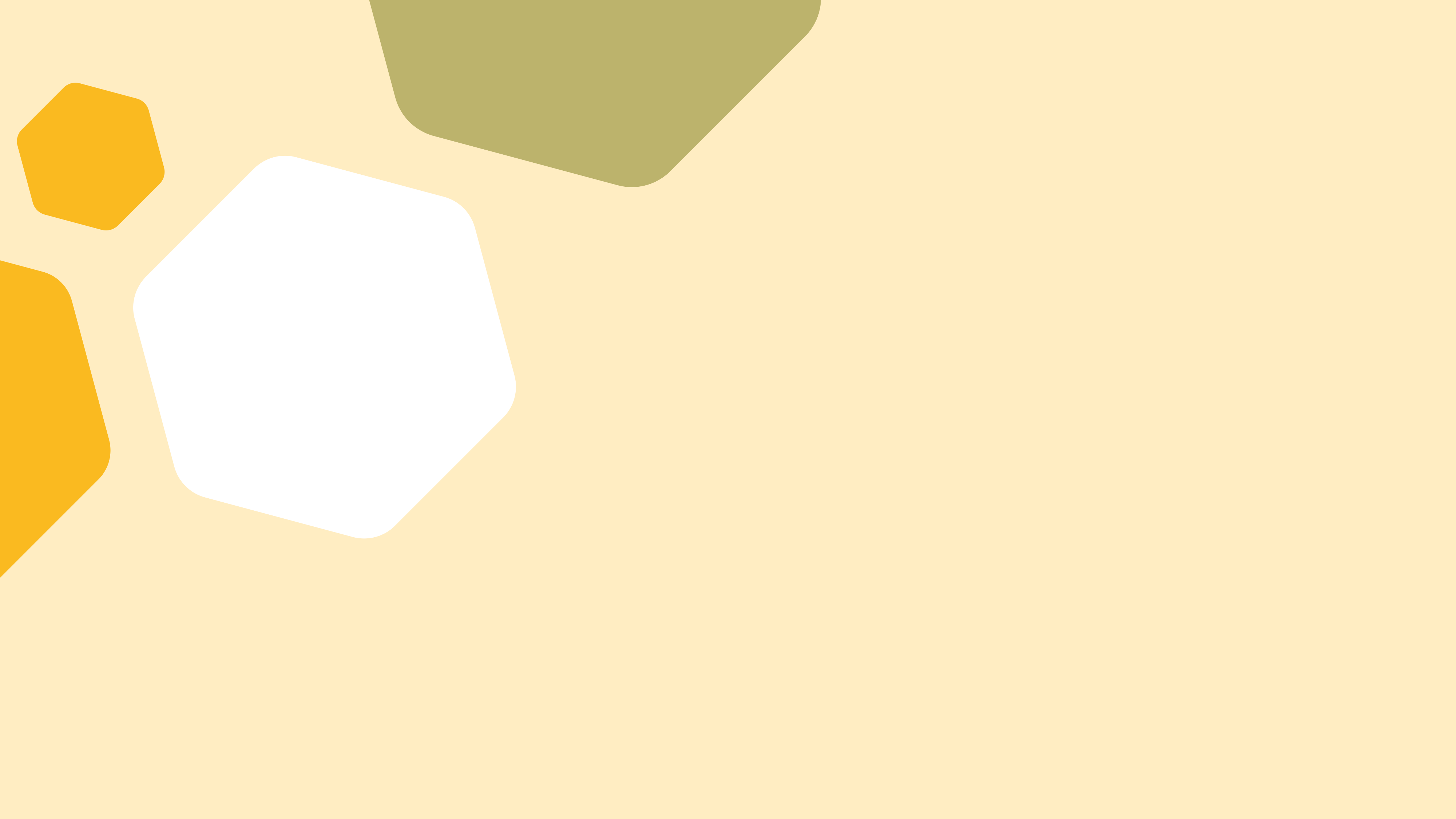